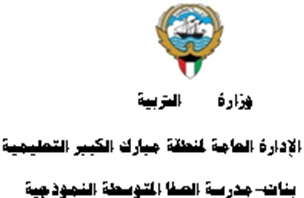 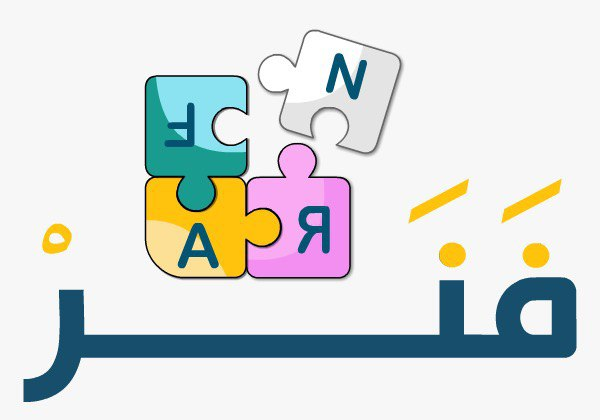 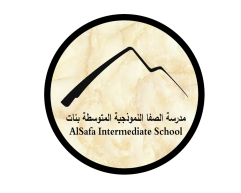 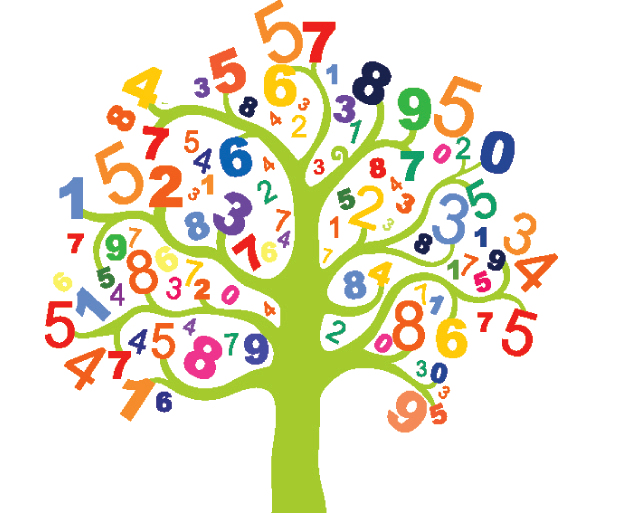 (2-9): حل المعادلات "الضرب والقسمة" - الحصة الأولىإعداد المعلمة: أ. نوره راشد
رئيسة قسم الرياضيات : هنادي العمران 
مديرة المدرسة : أ / ليلى حسين  اكبر
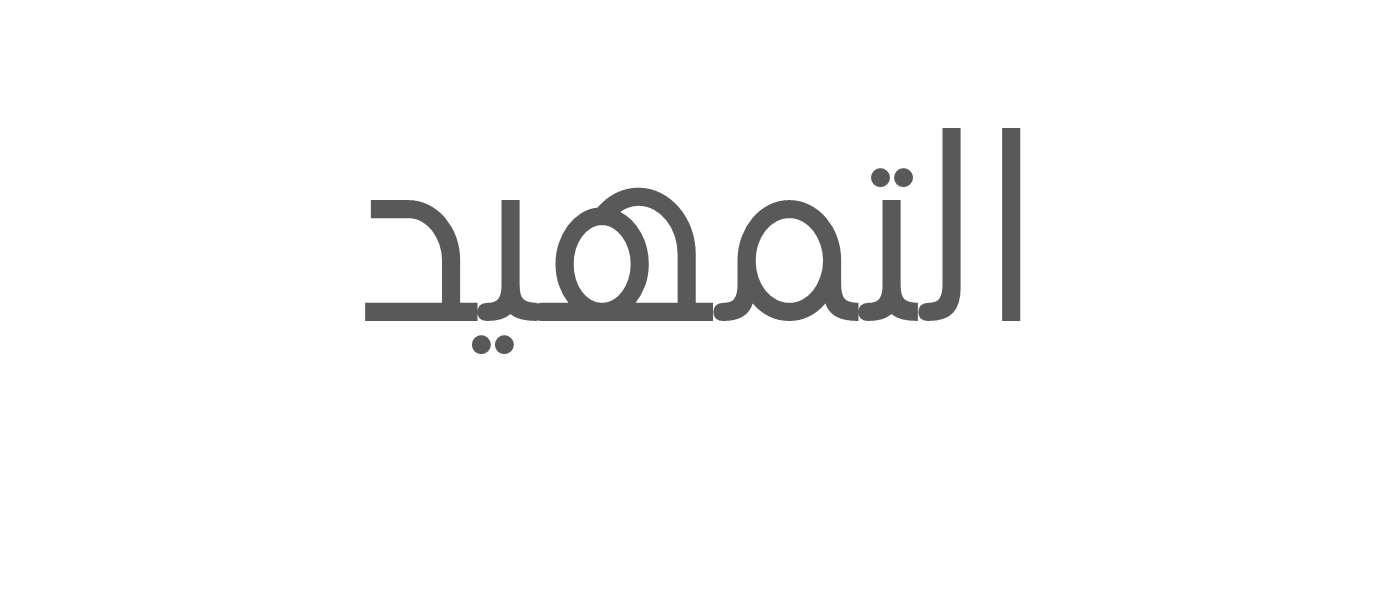 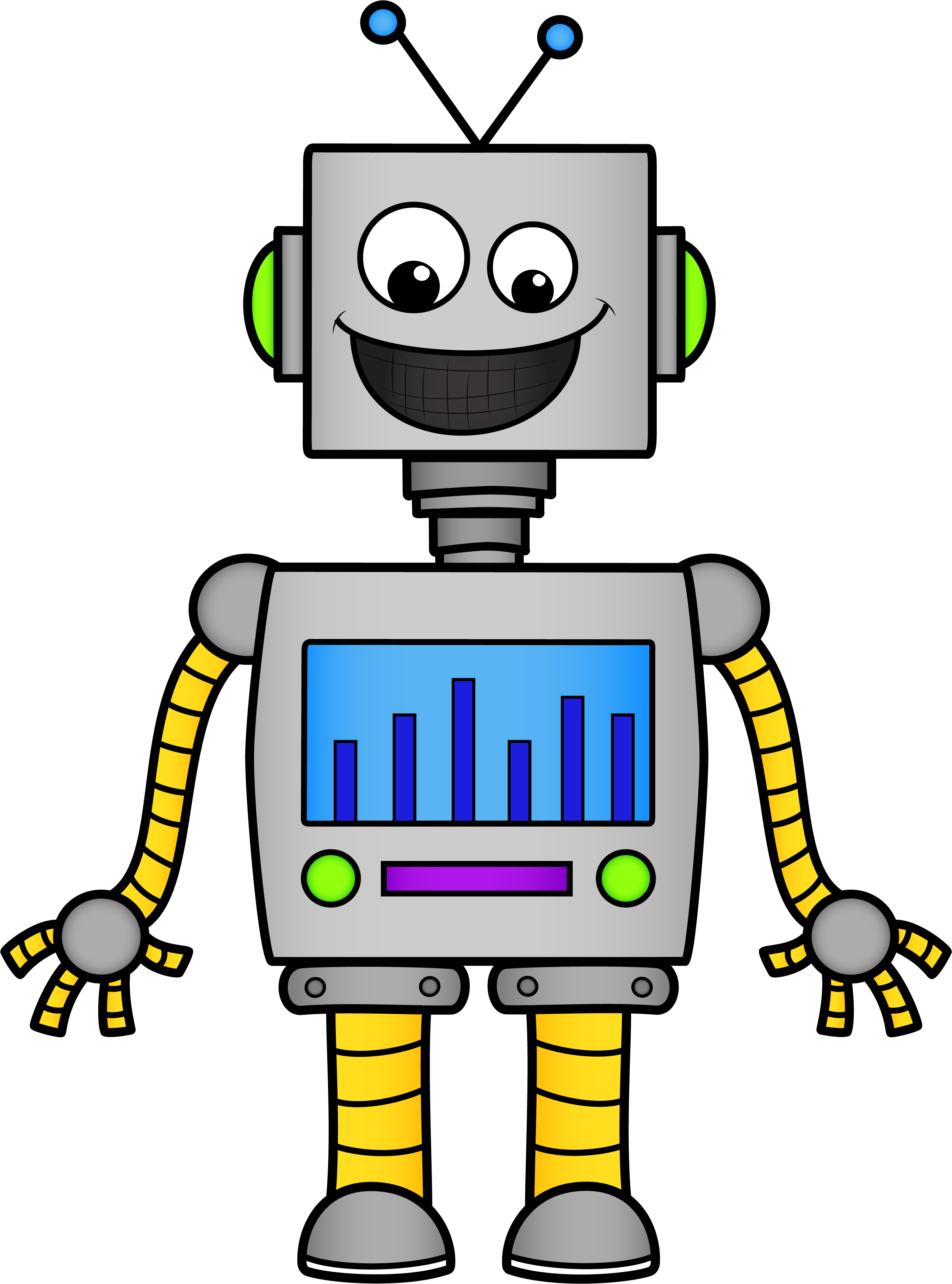 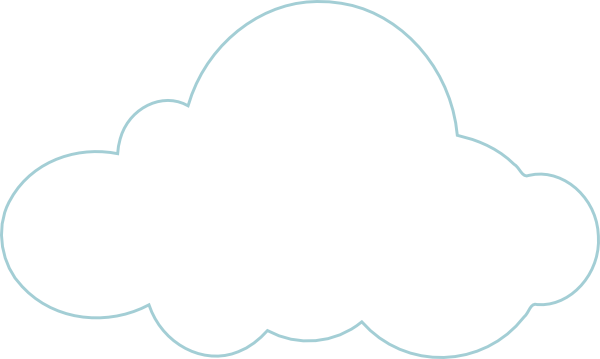 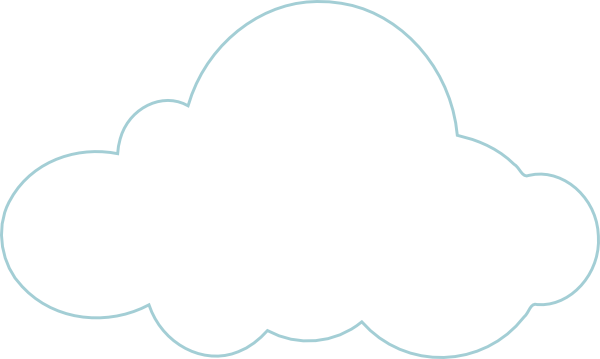 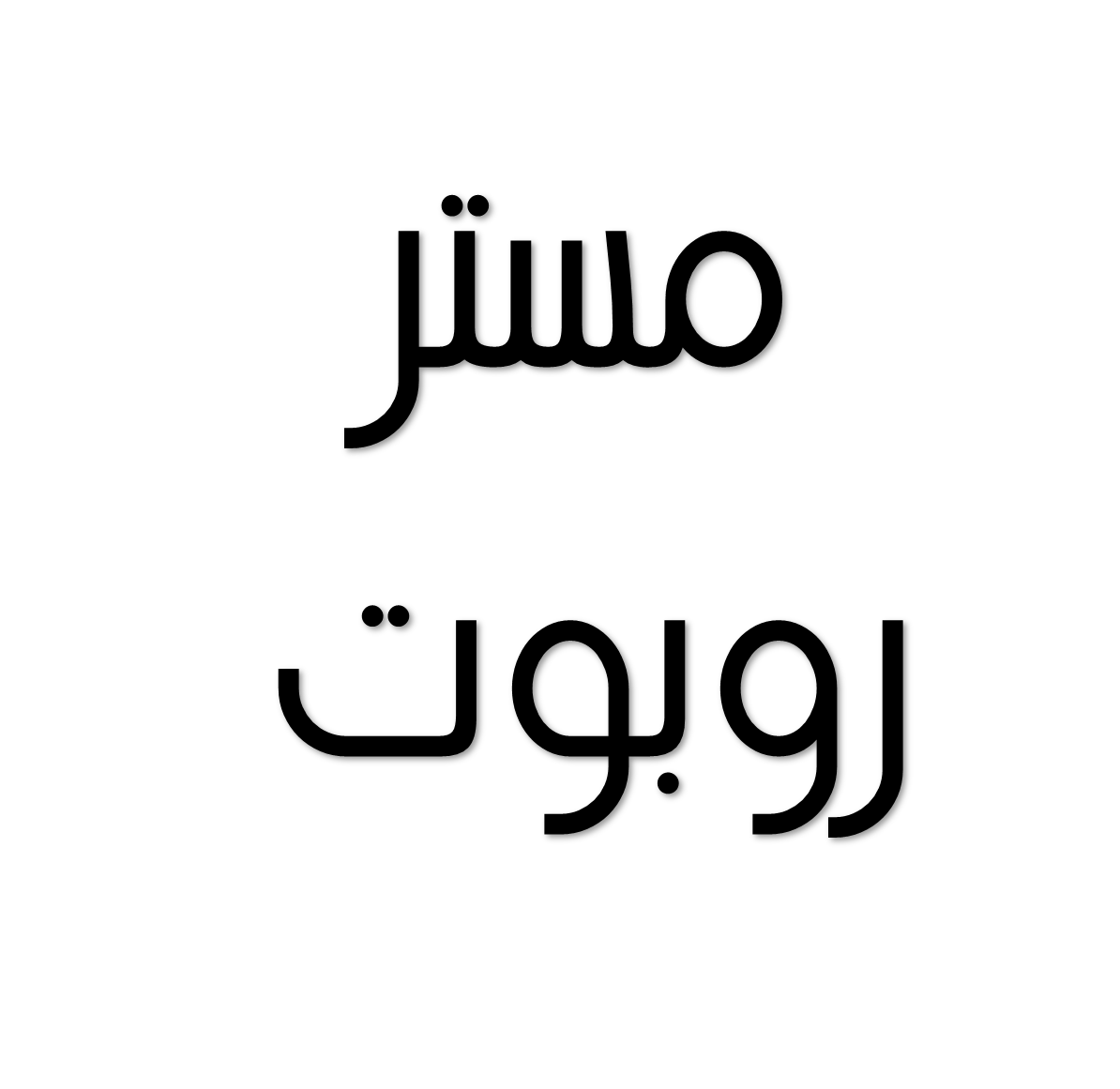 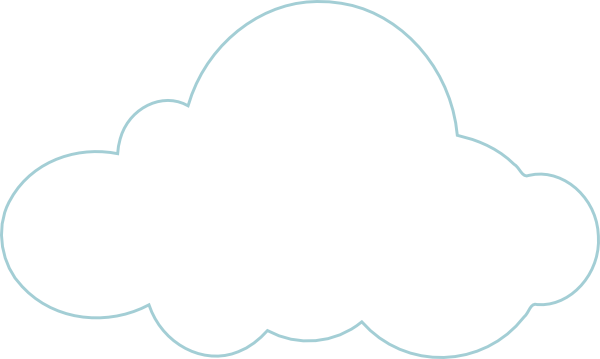 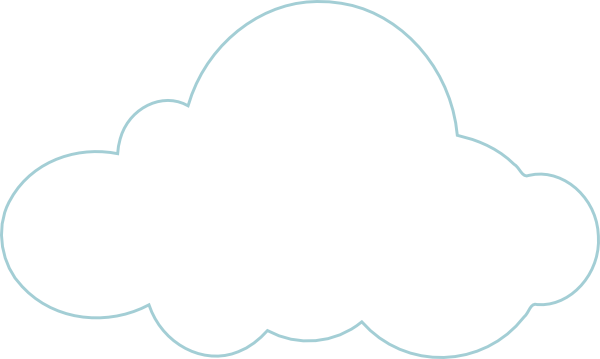 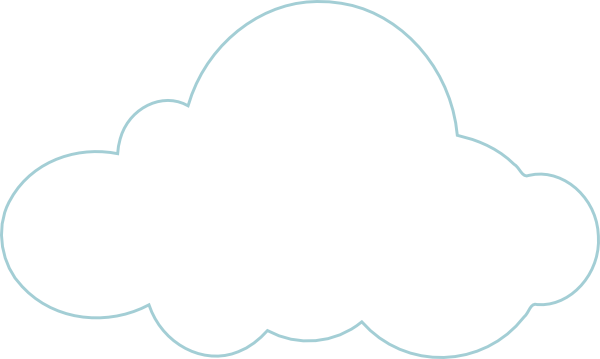 اختاري الإجابة الصحيحة:
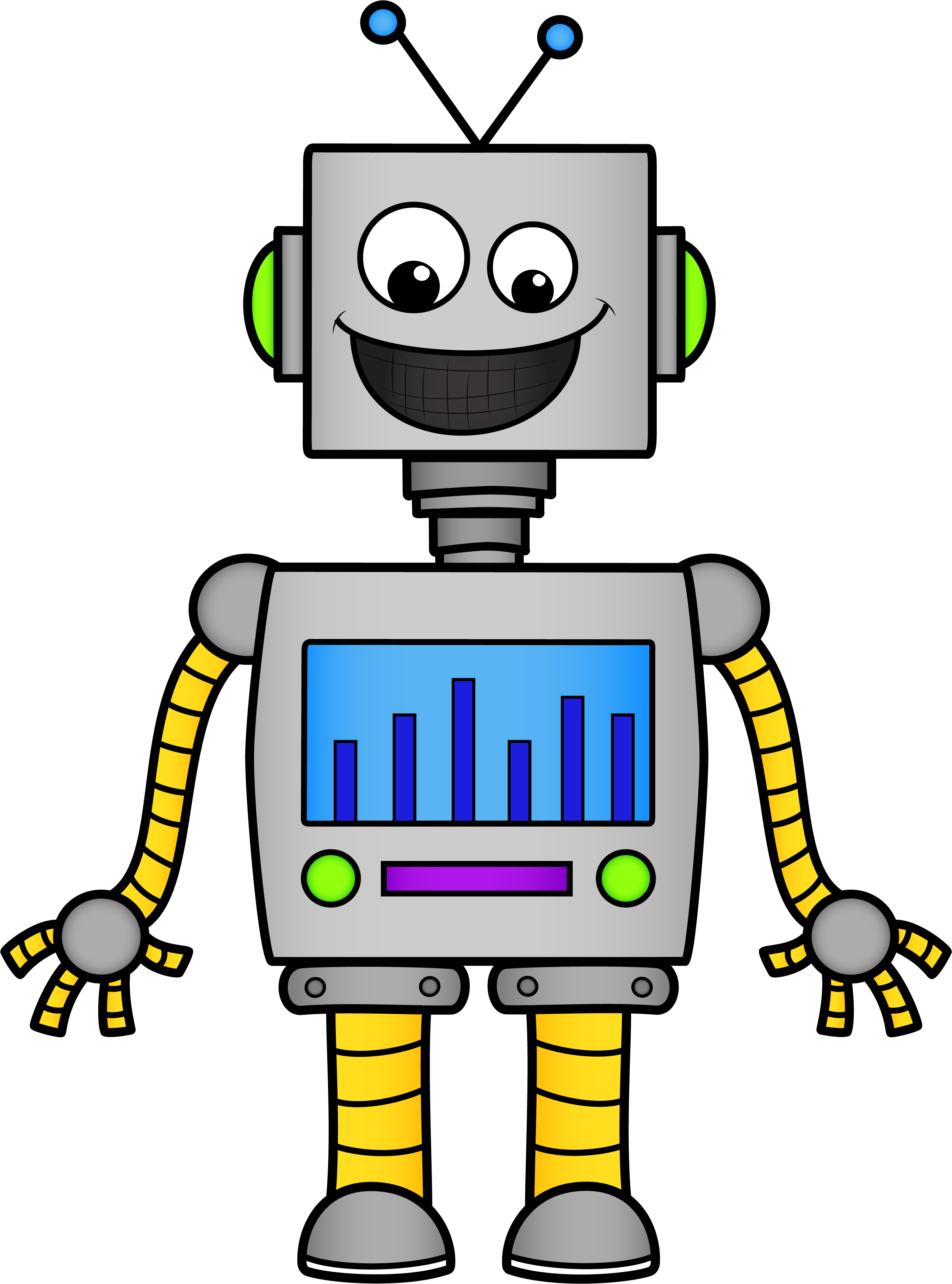 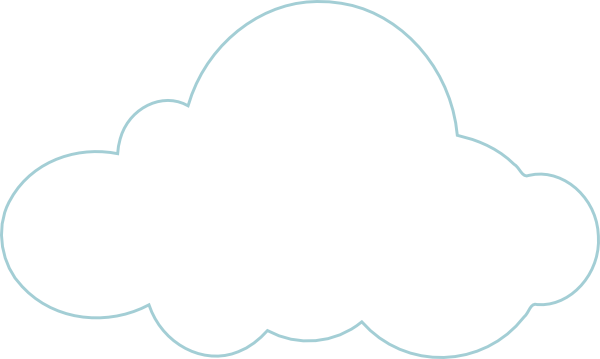 8
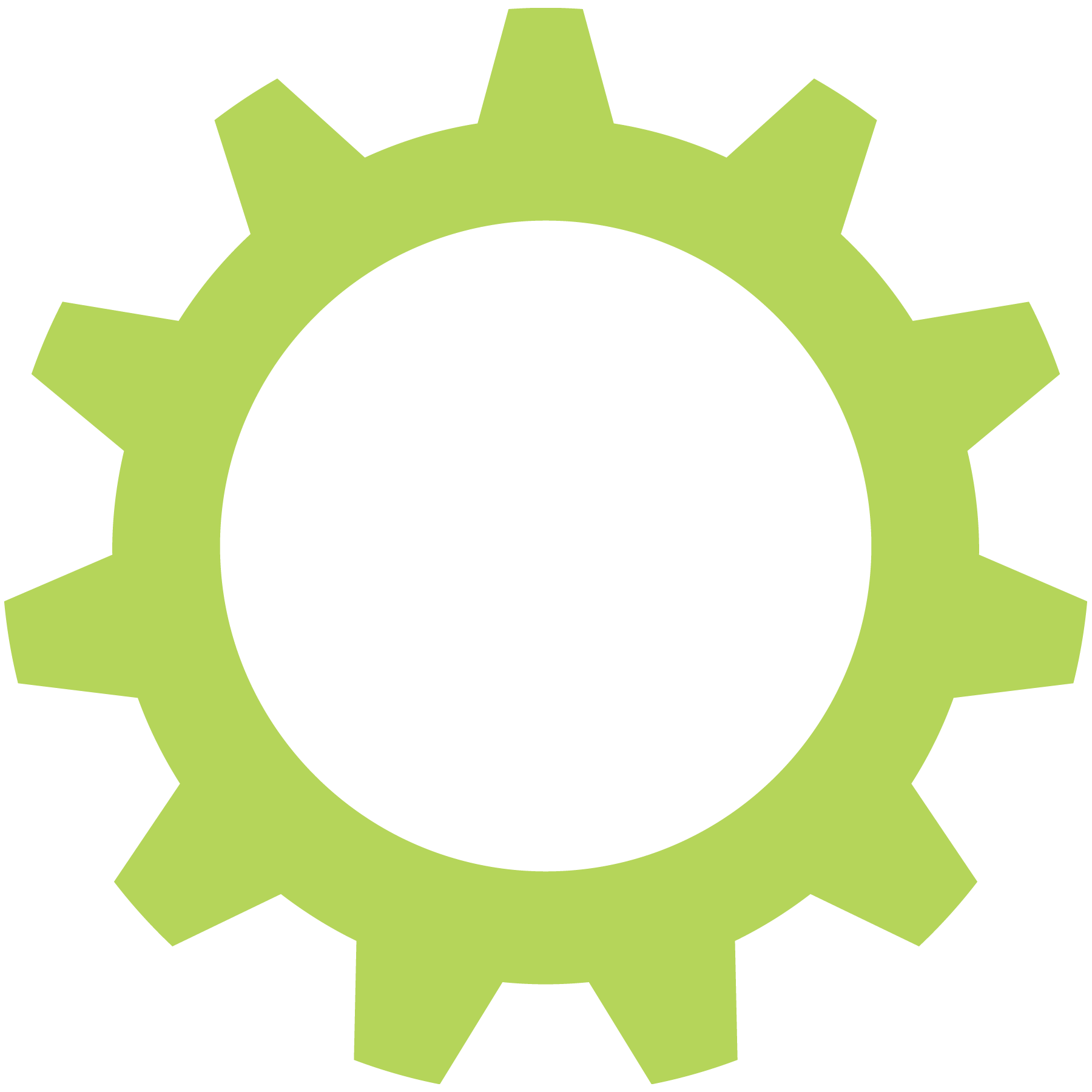 9
×
9
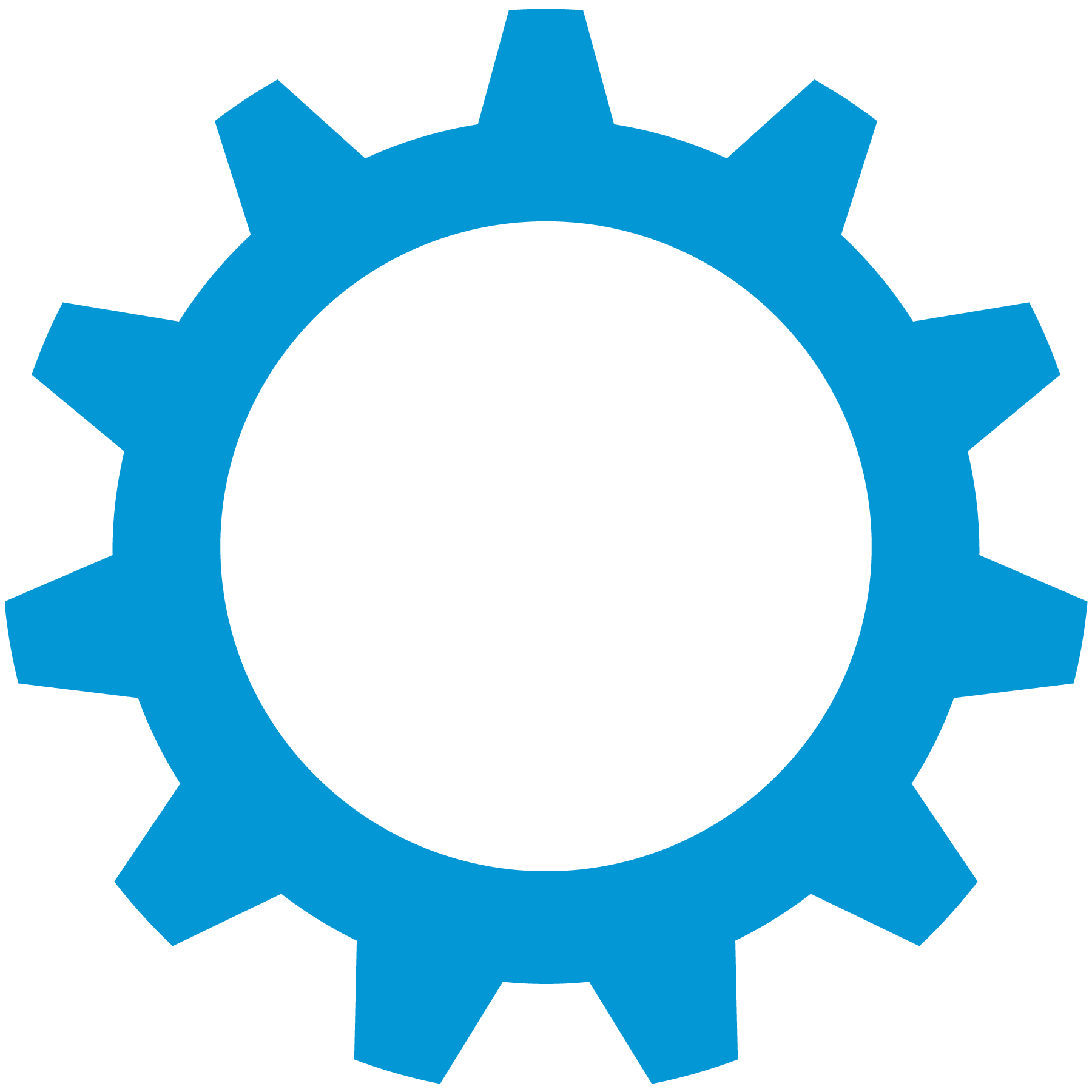 72
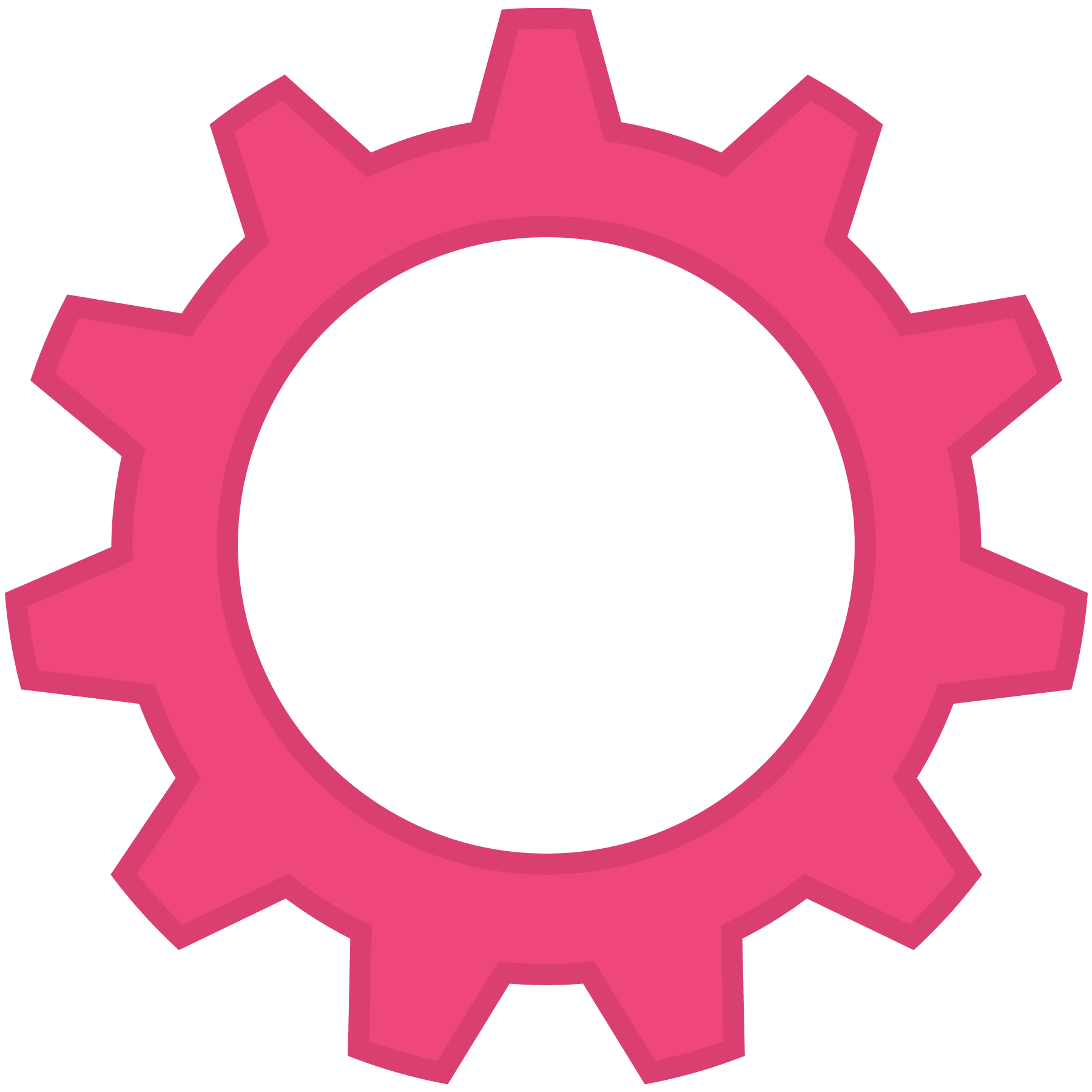 7
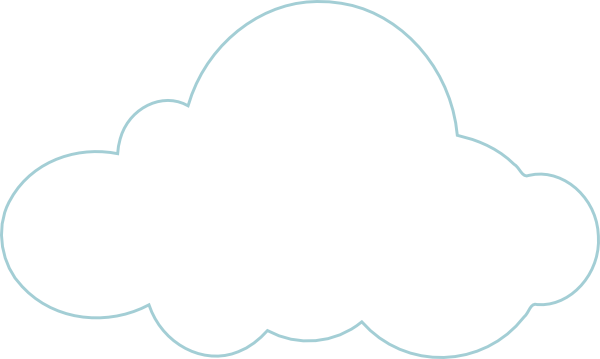 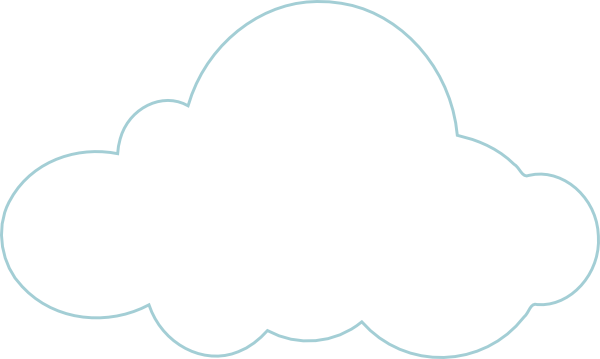 اختاري الإجابة الصحيحة:
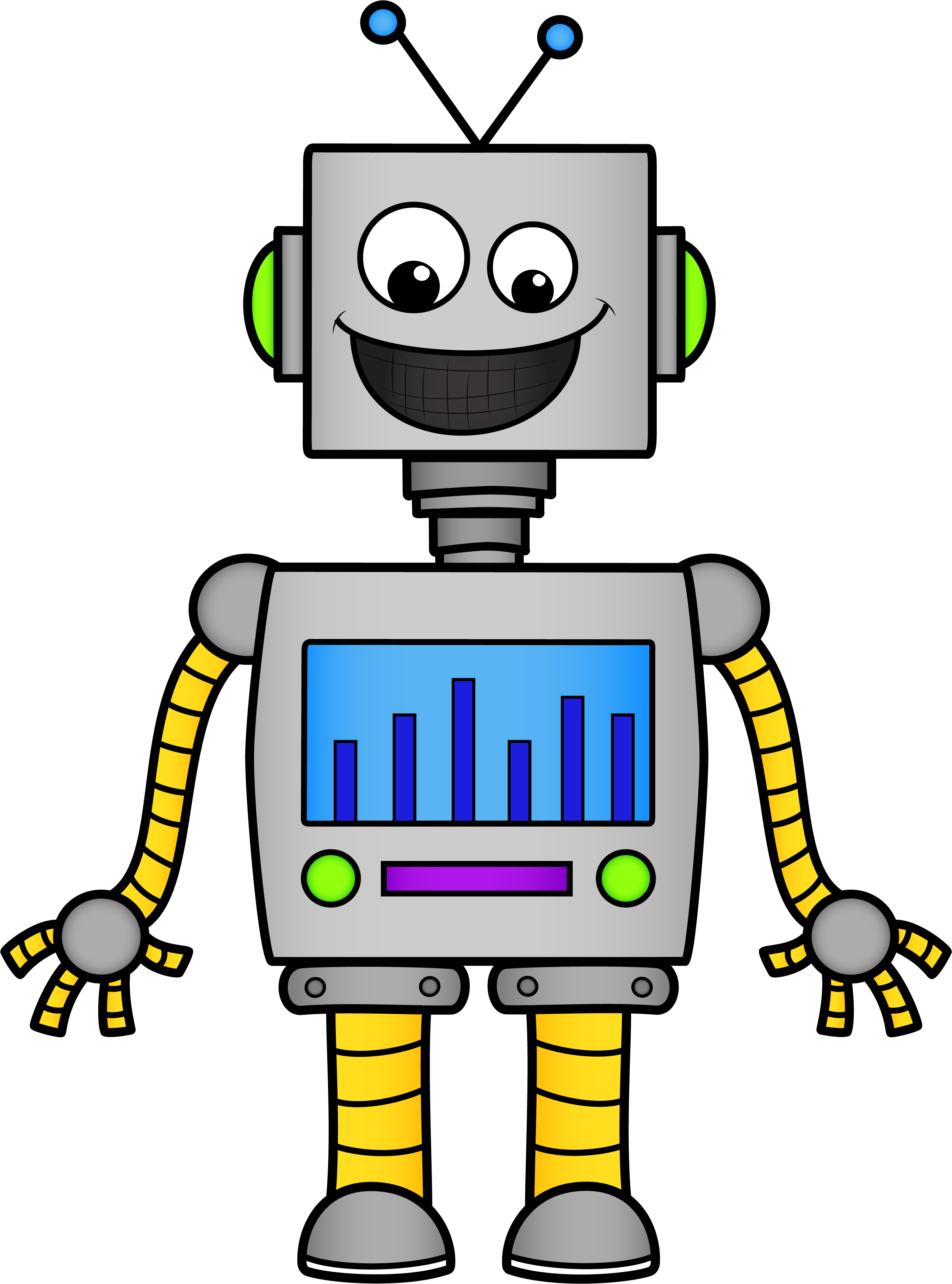 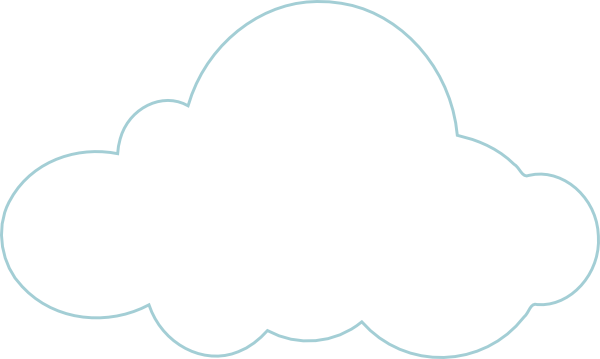 4
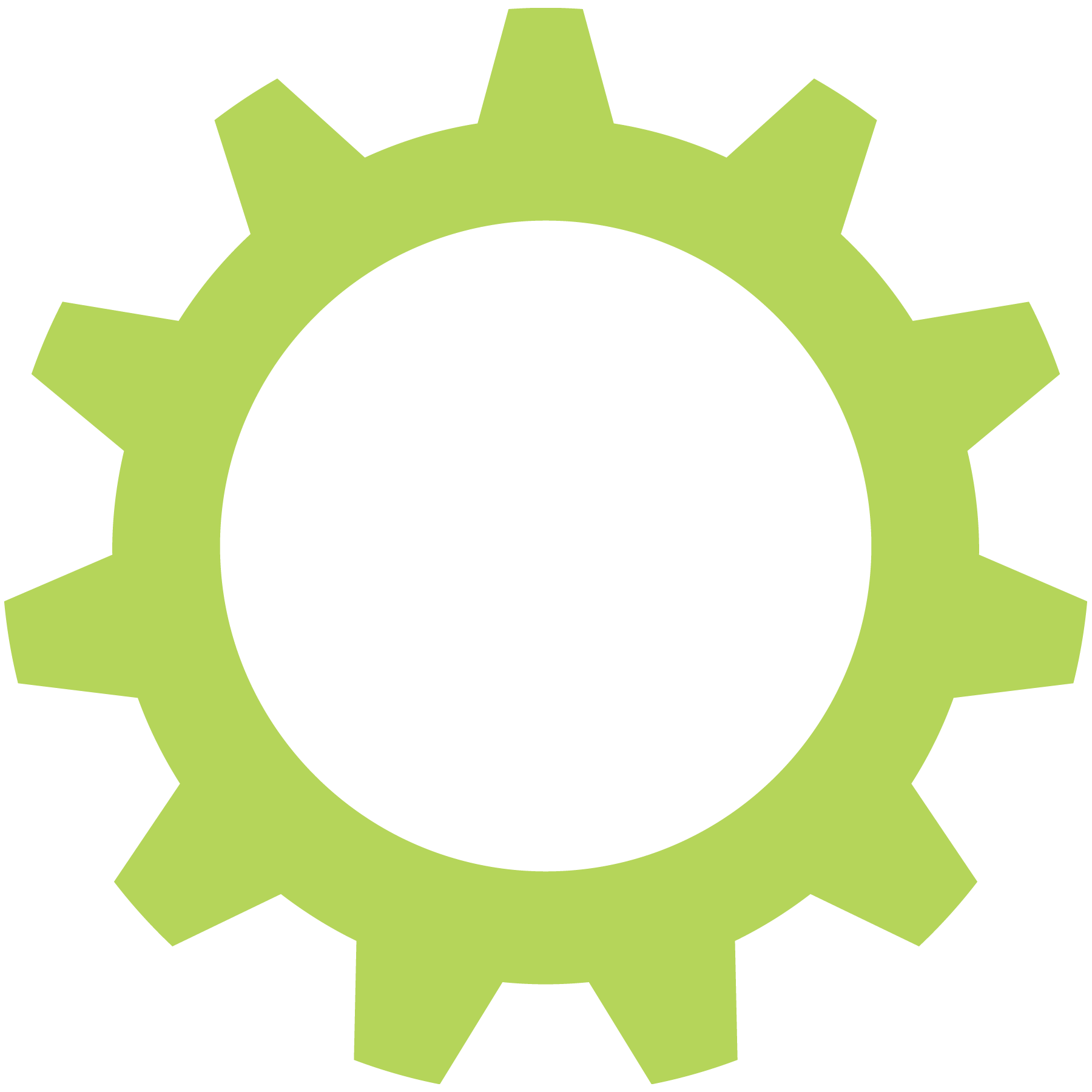 9
×
5
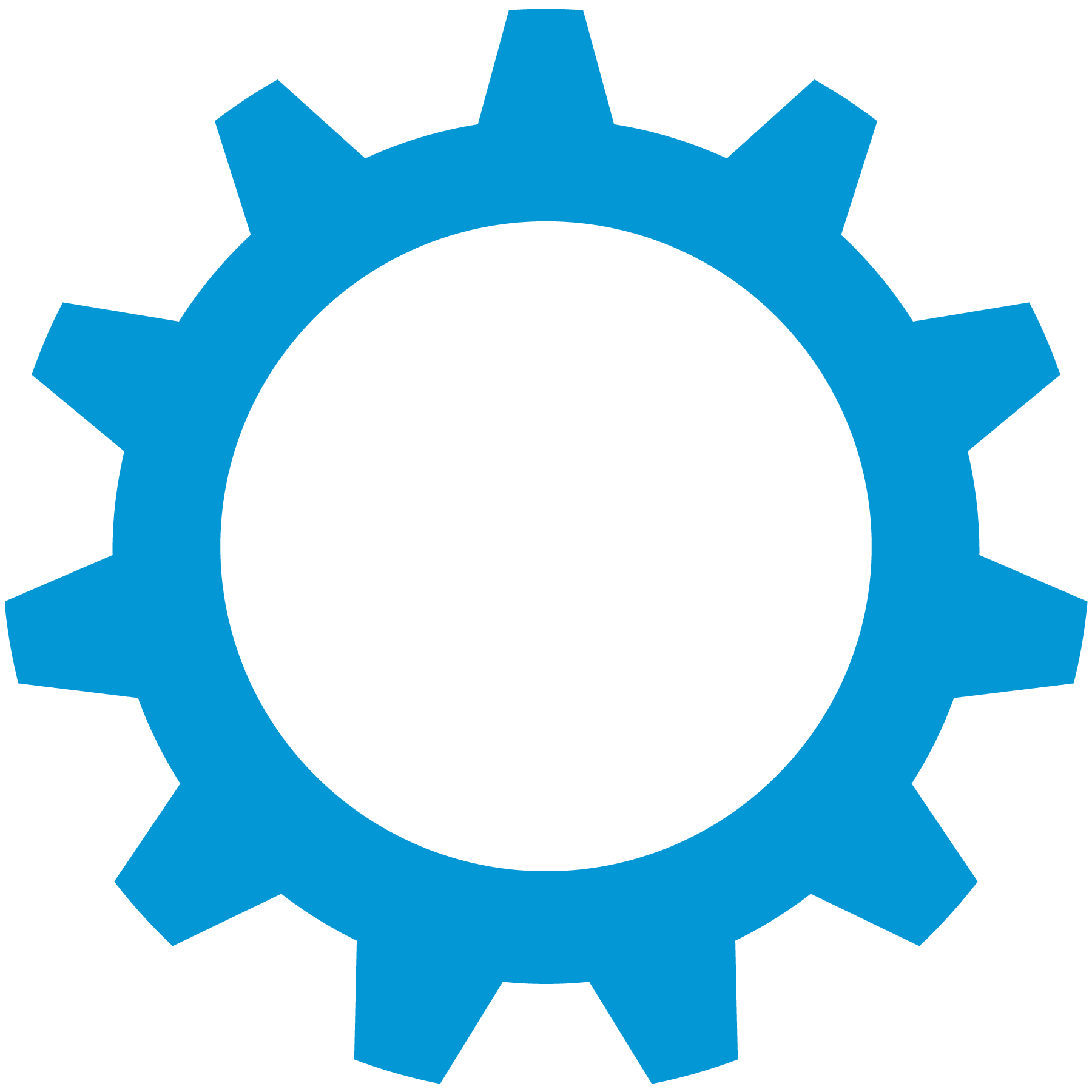 45
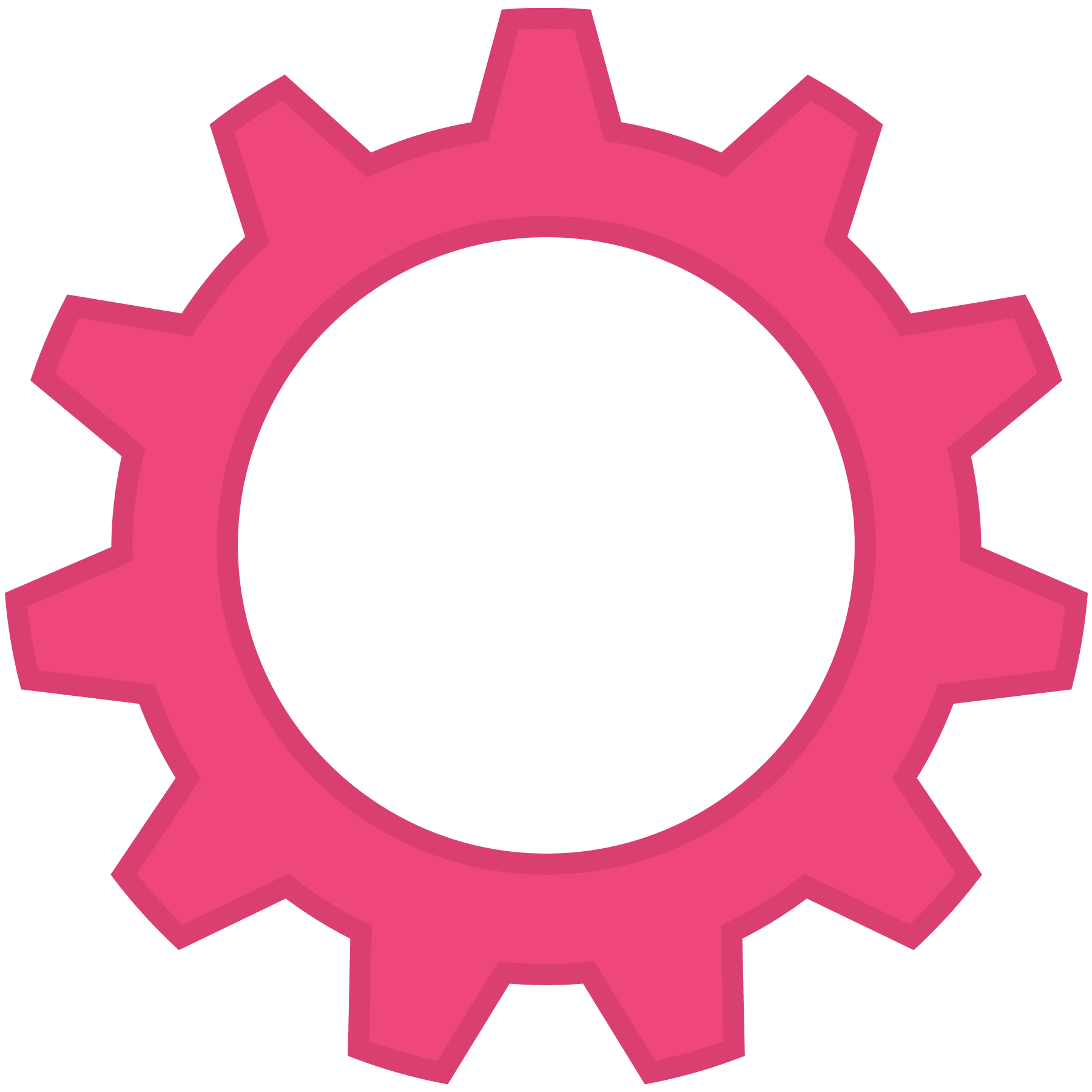 6
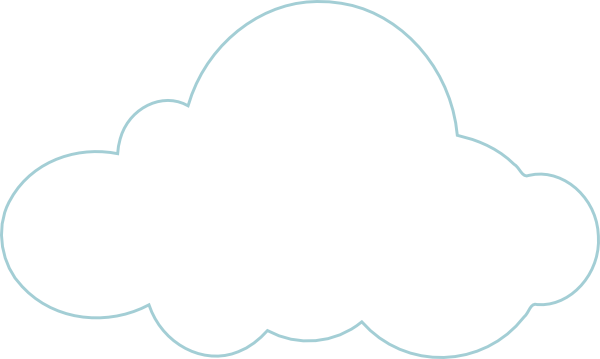 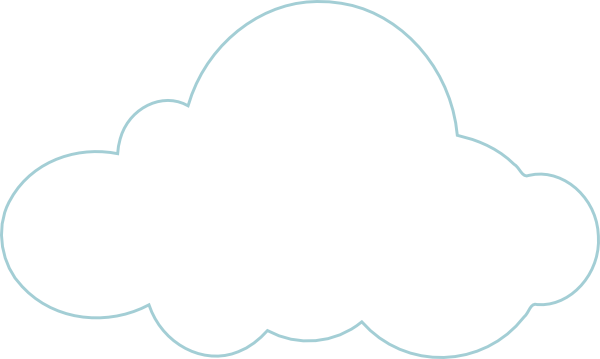 اختاري الإجابة الصحيحة:
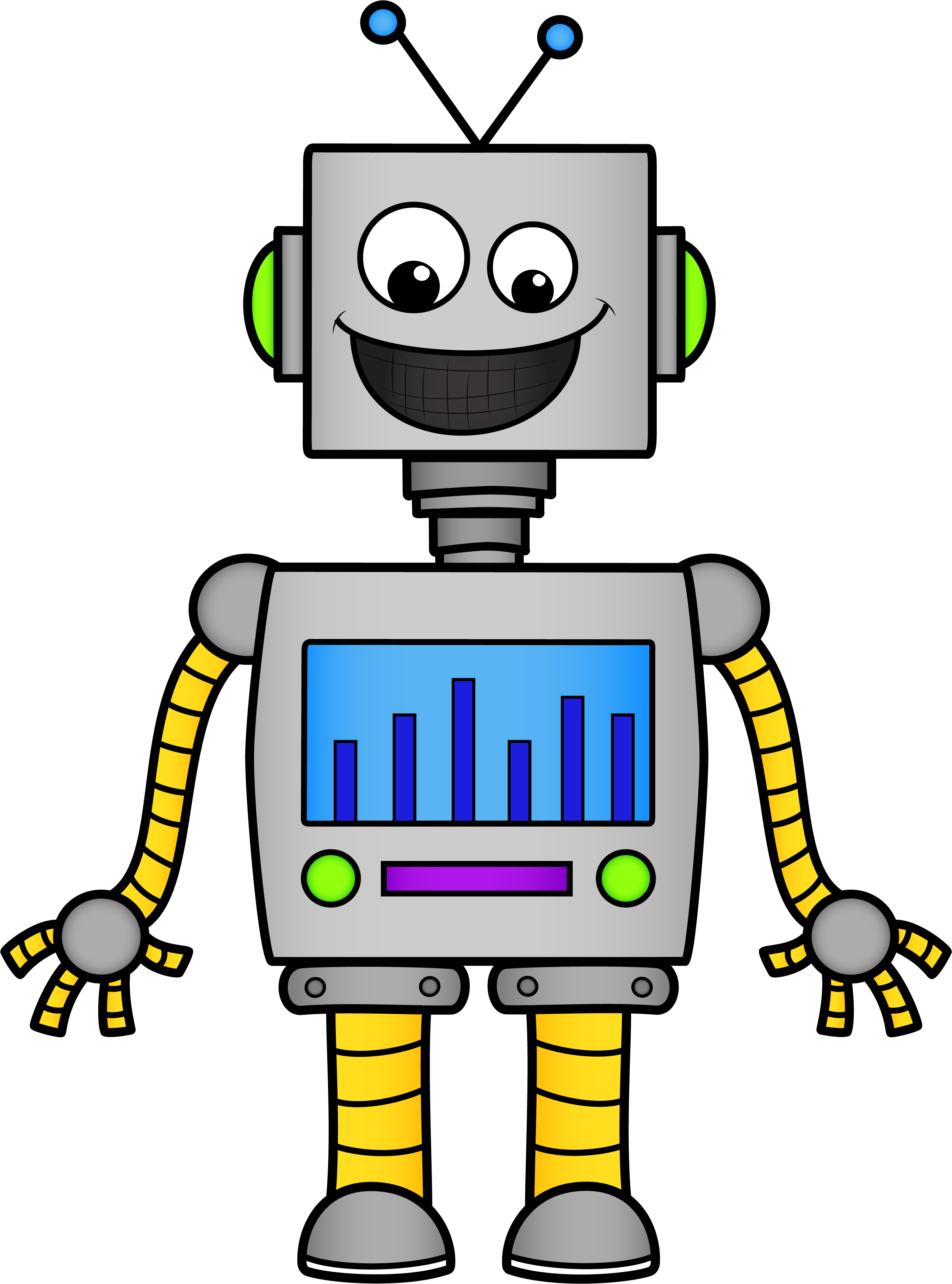 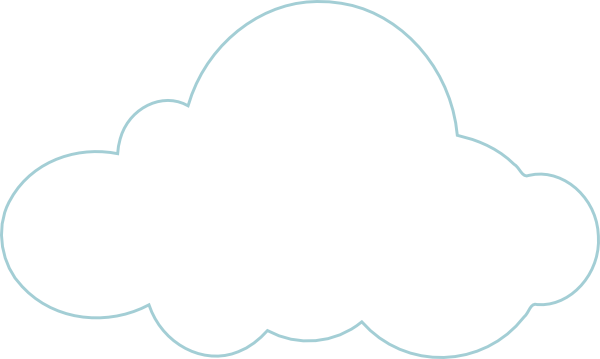 5
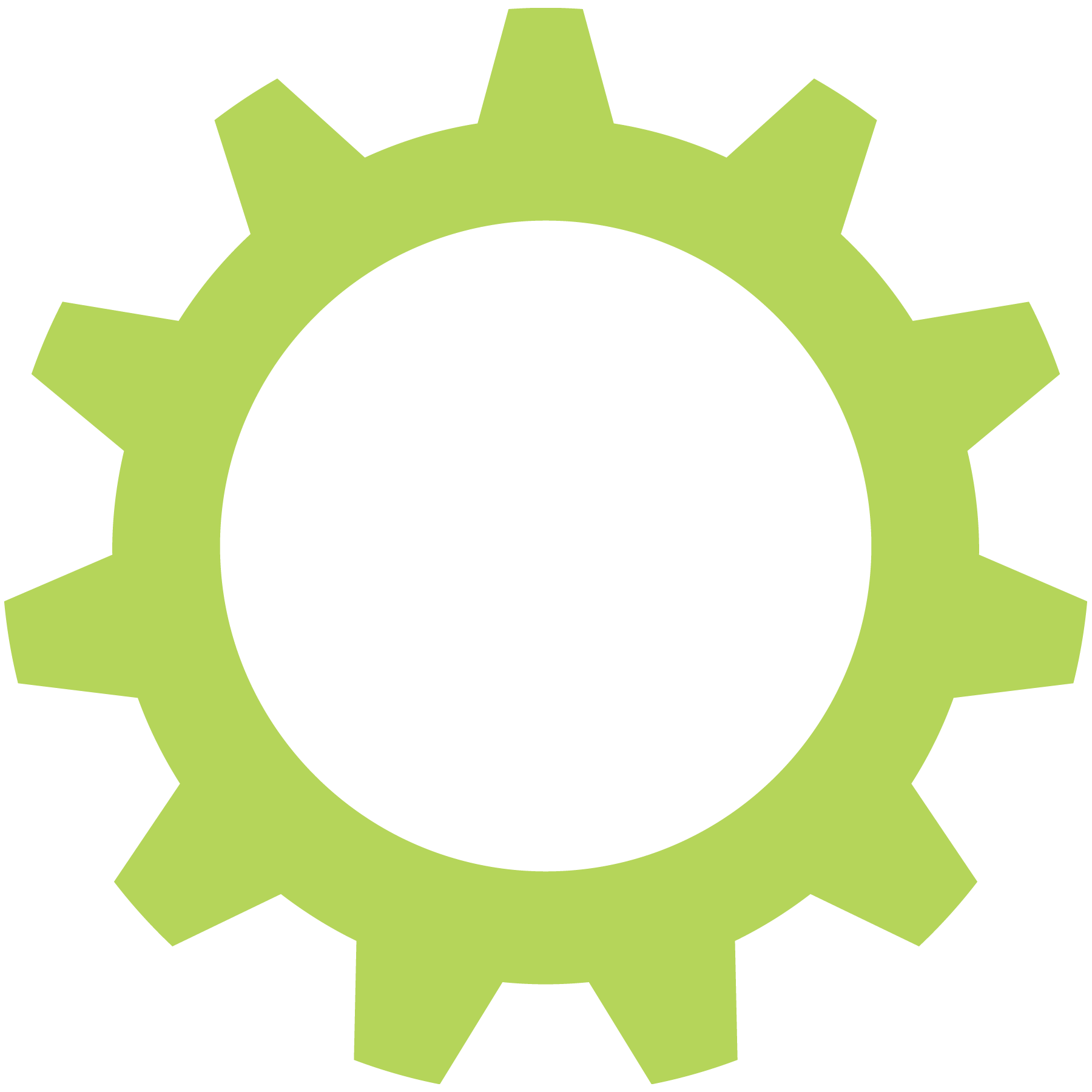 7
×
6
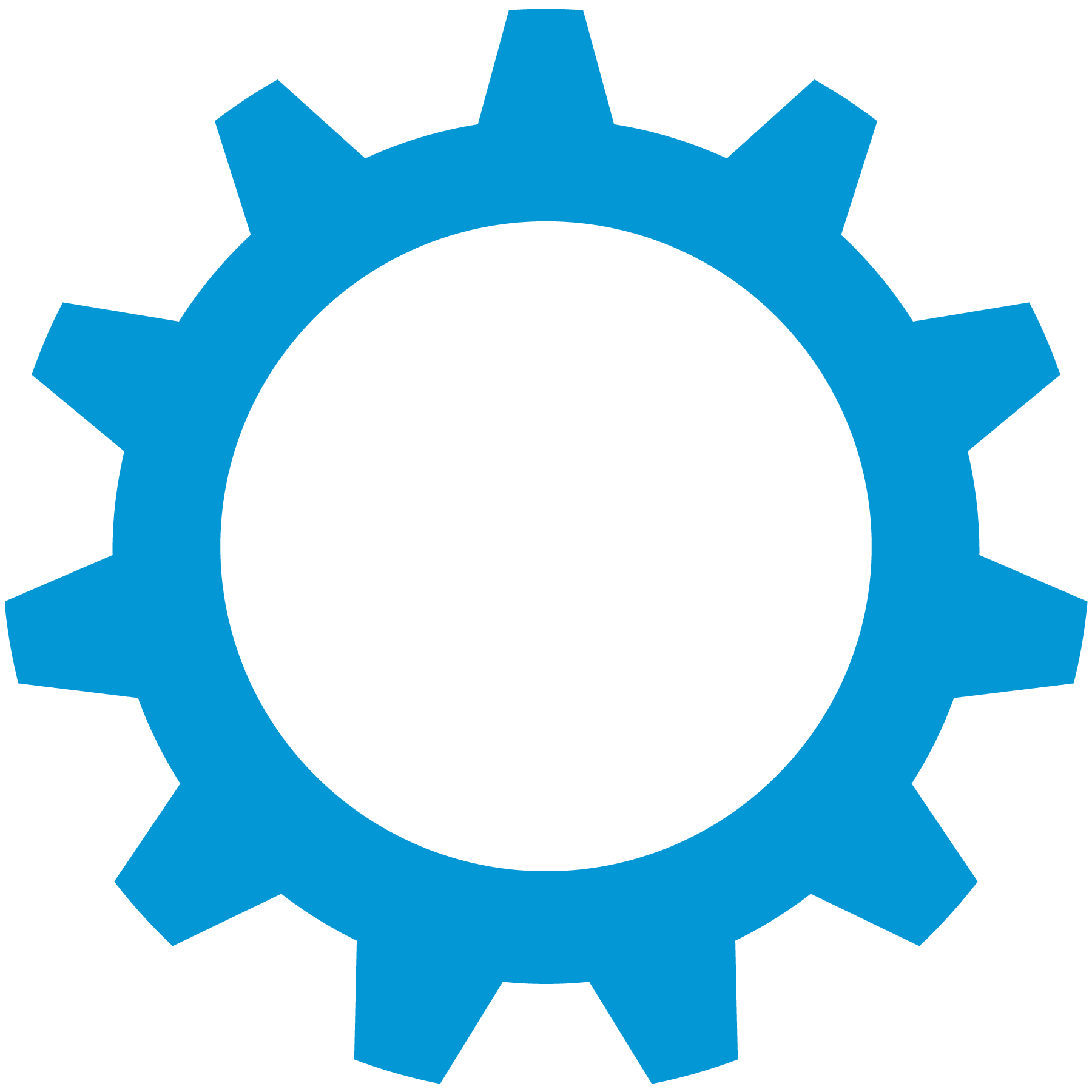 49
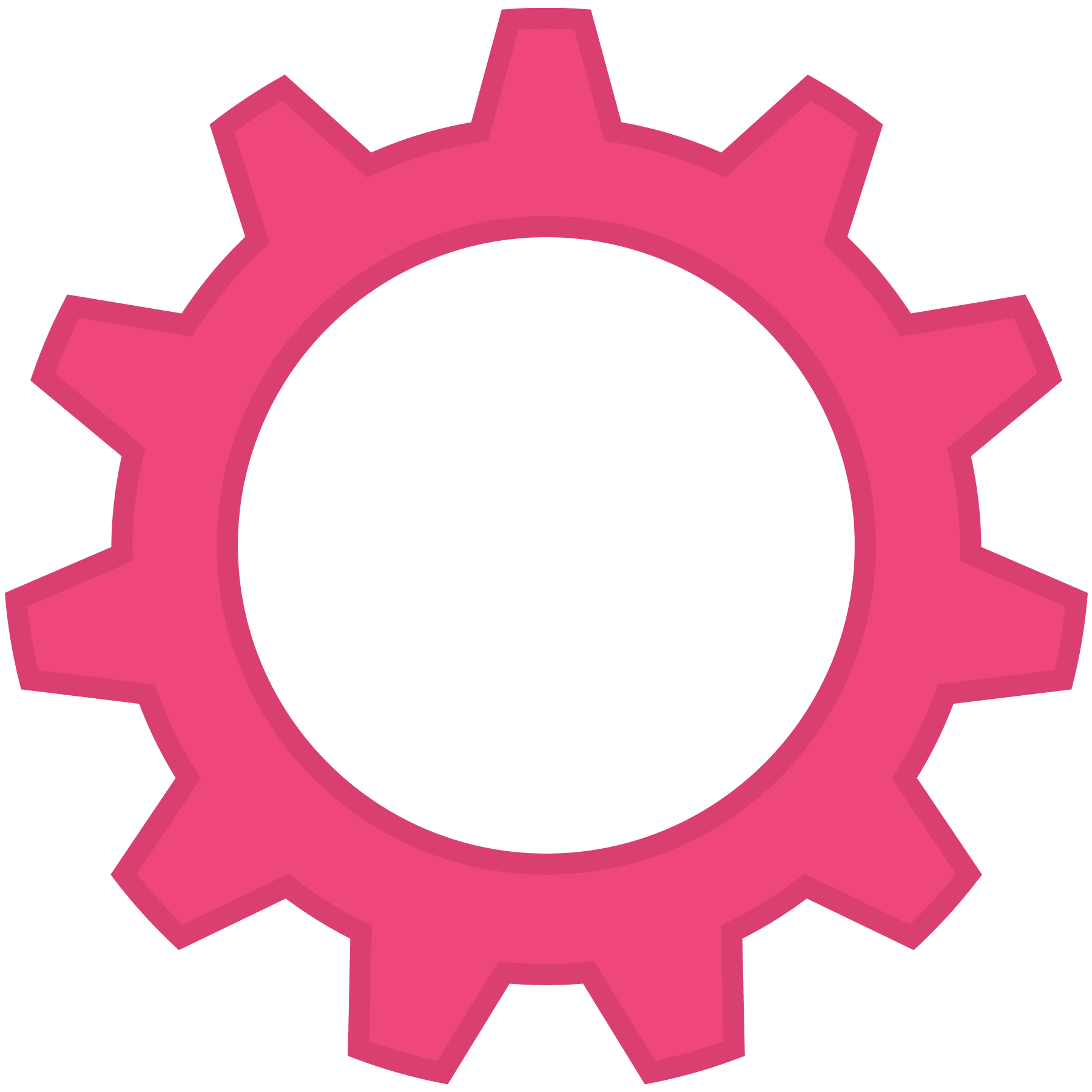 7
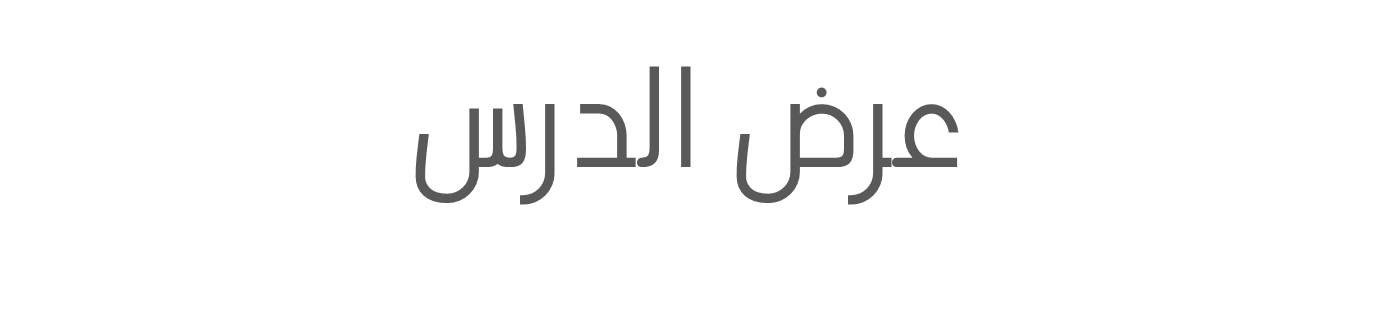 صفحة 102
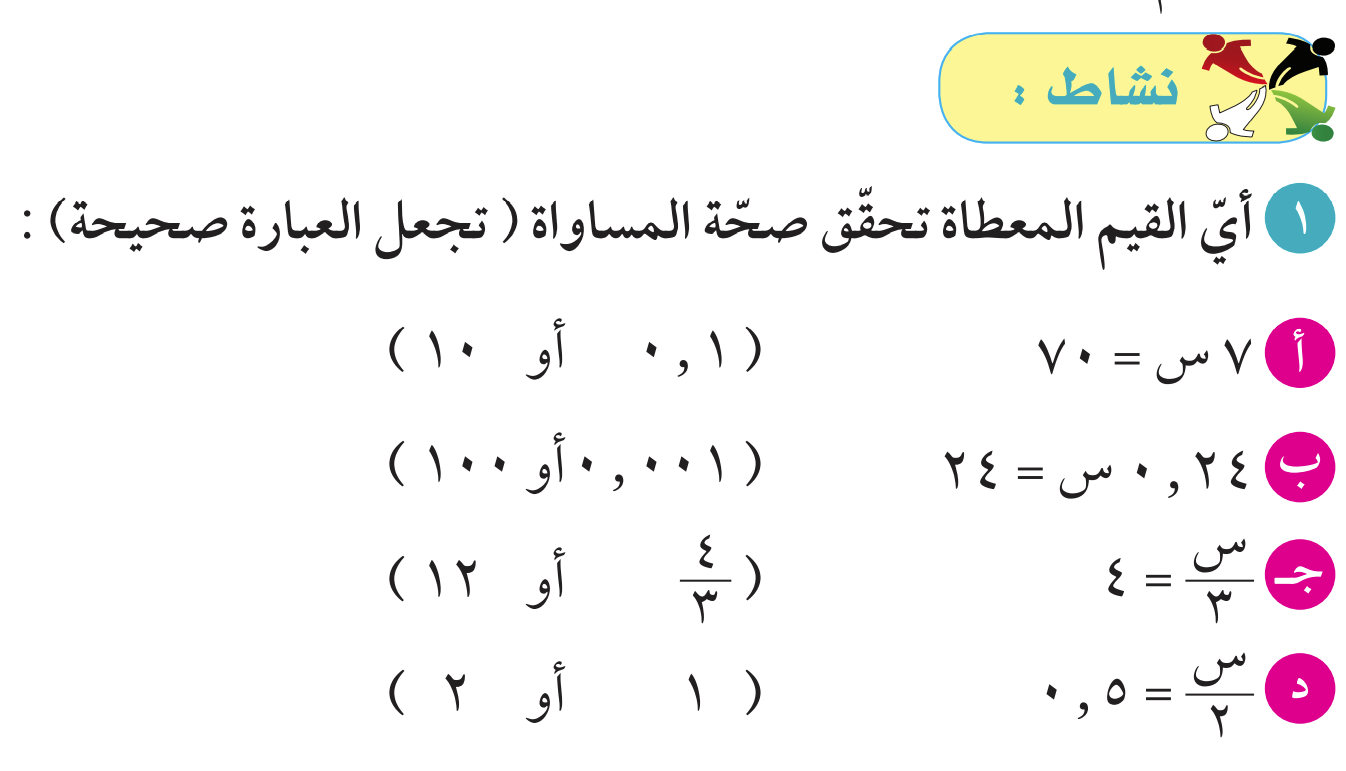 ×
×
صفحة 103
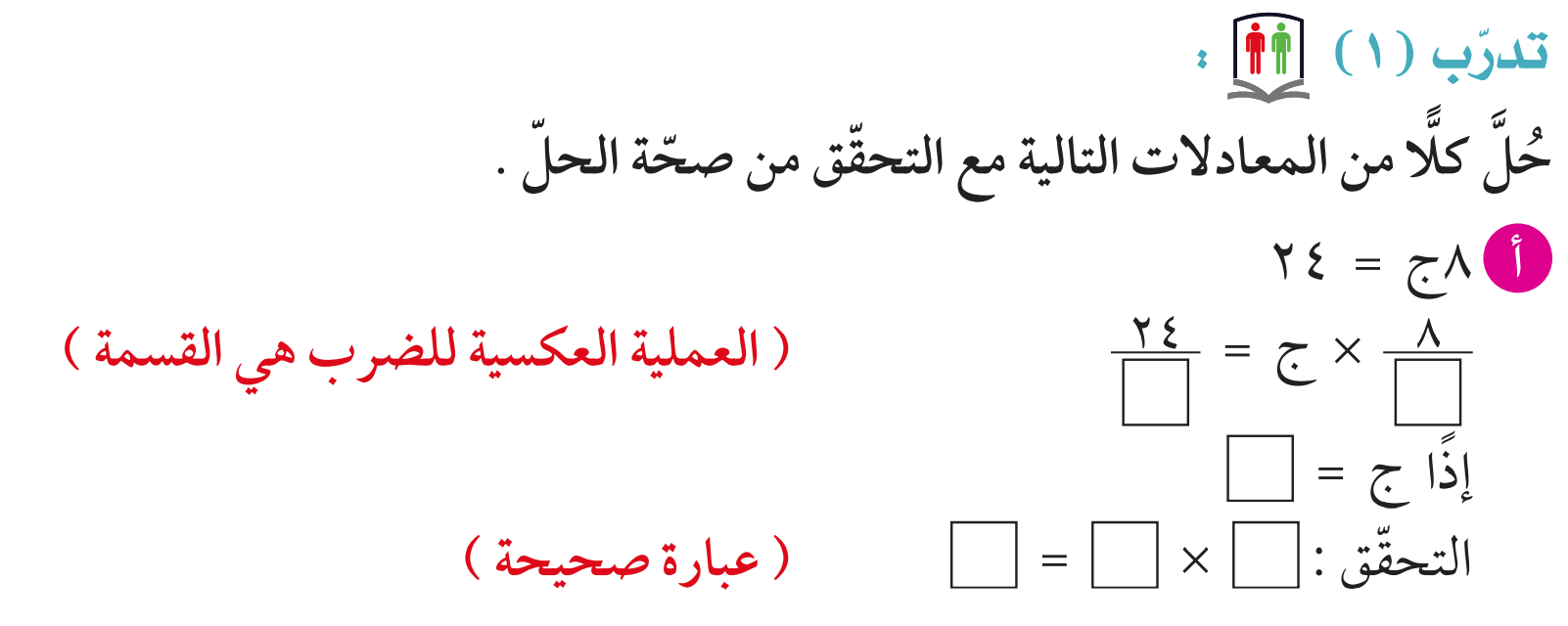 8
8
3
24
3
8
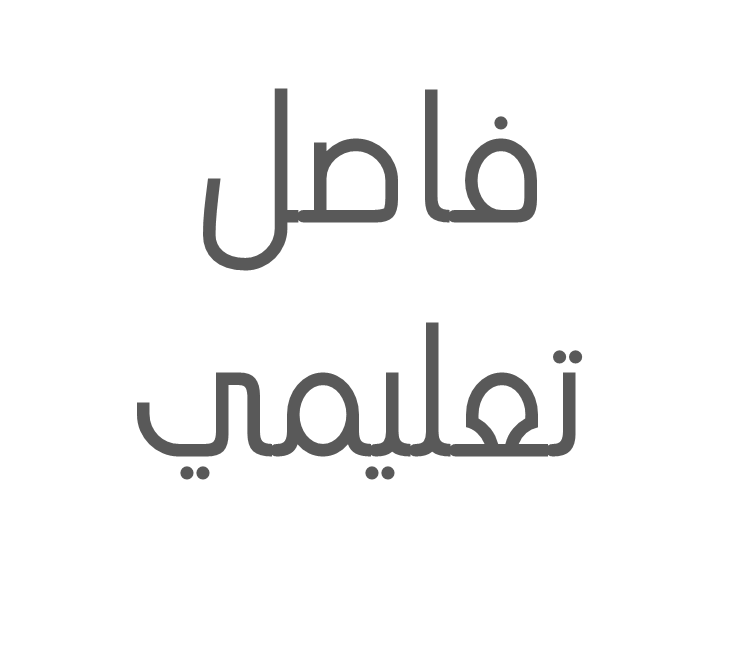 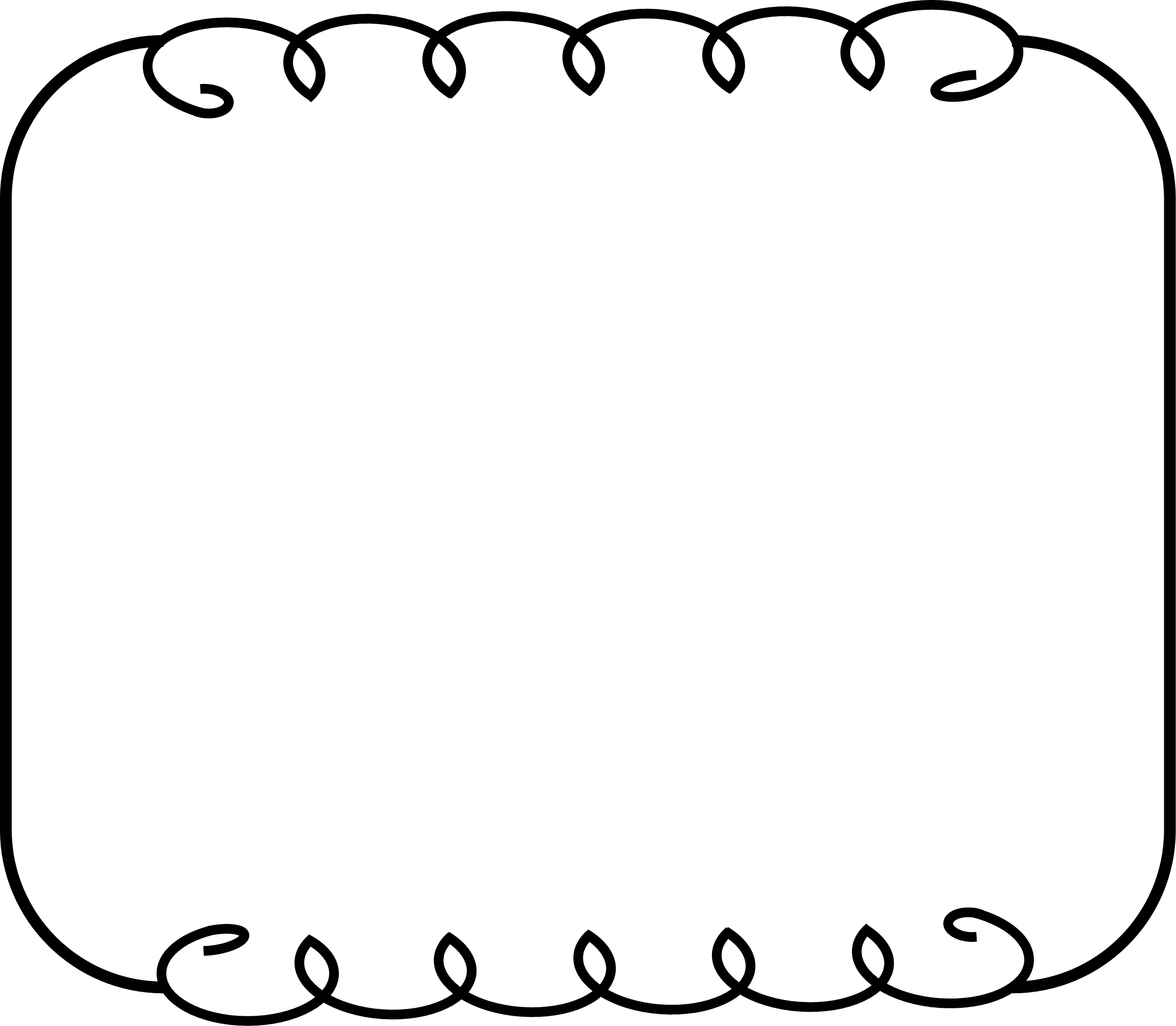 لنصف الصورة التالية لزميلتنا ونرى هل تتمكن من التخمين بشكل صحيح ؟
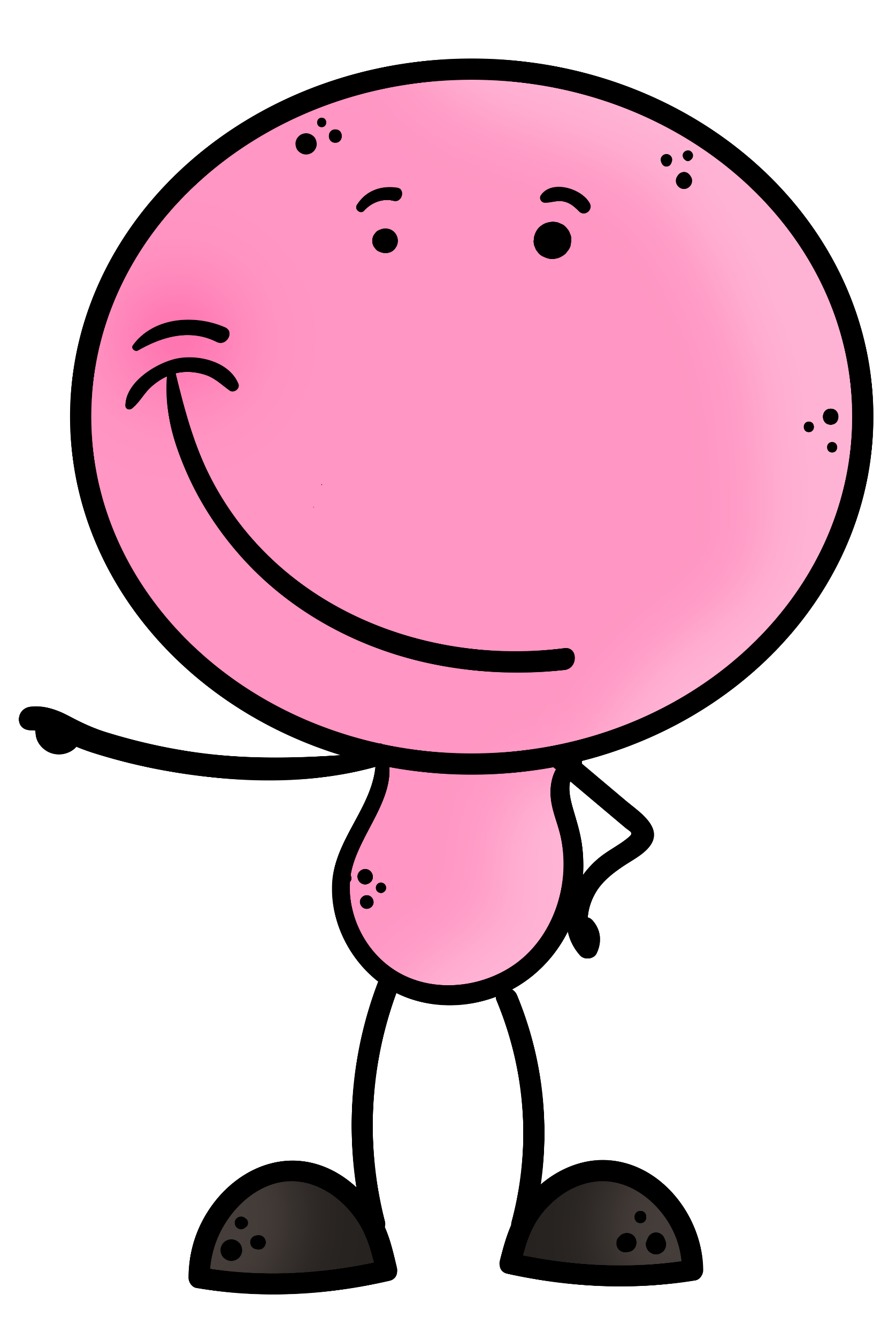 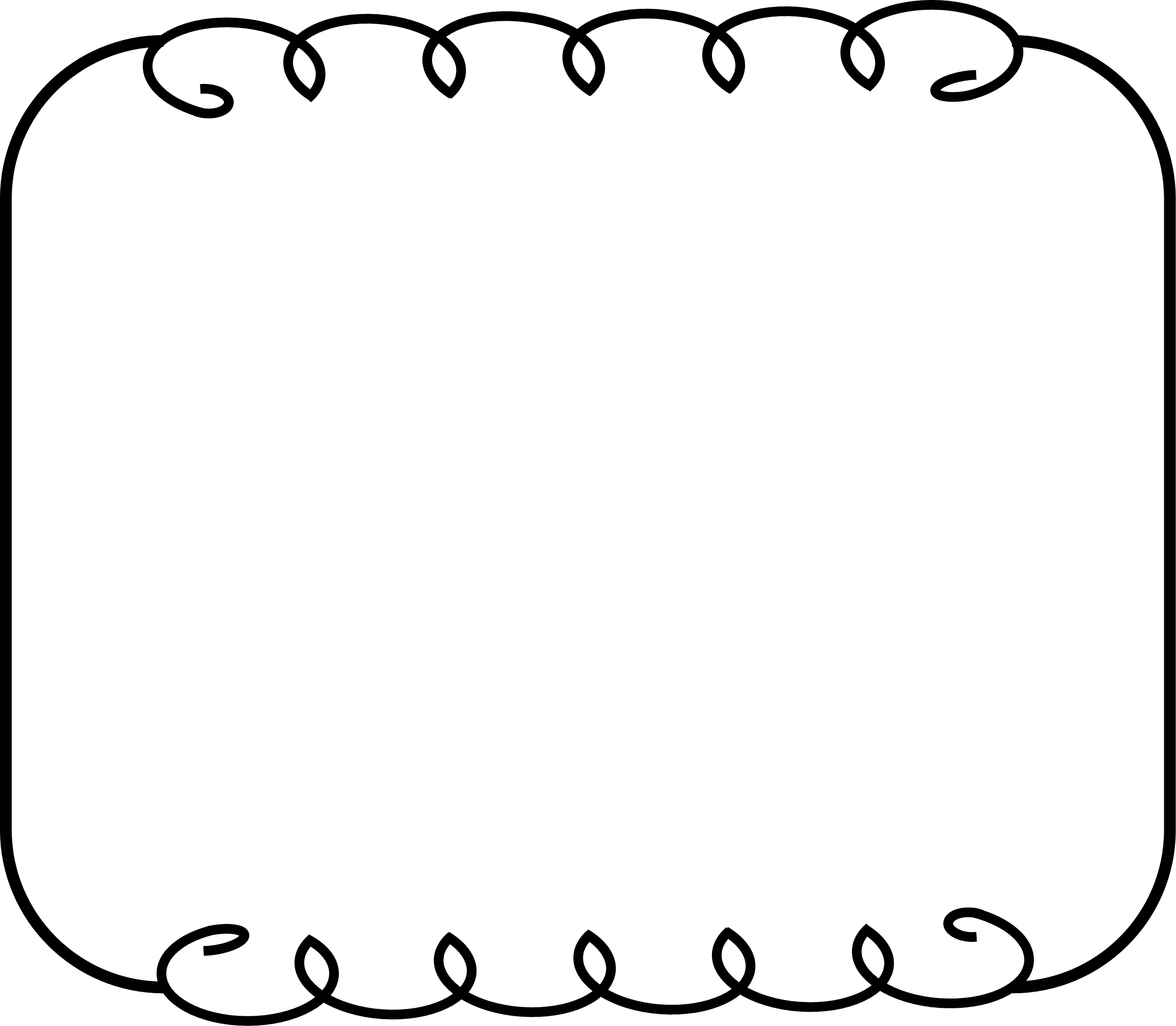 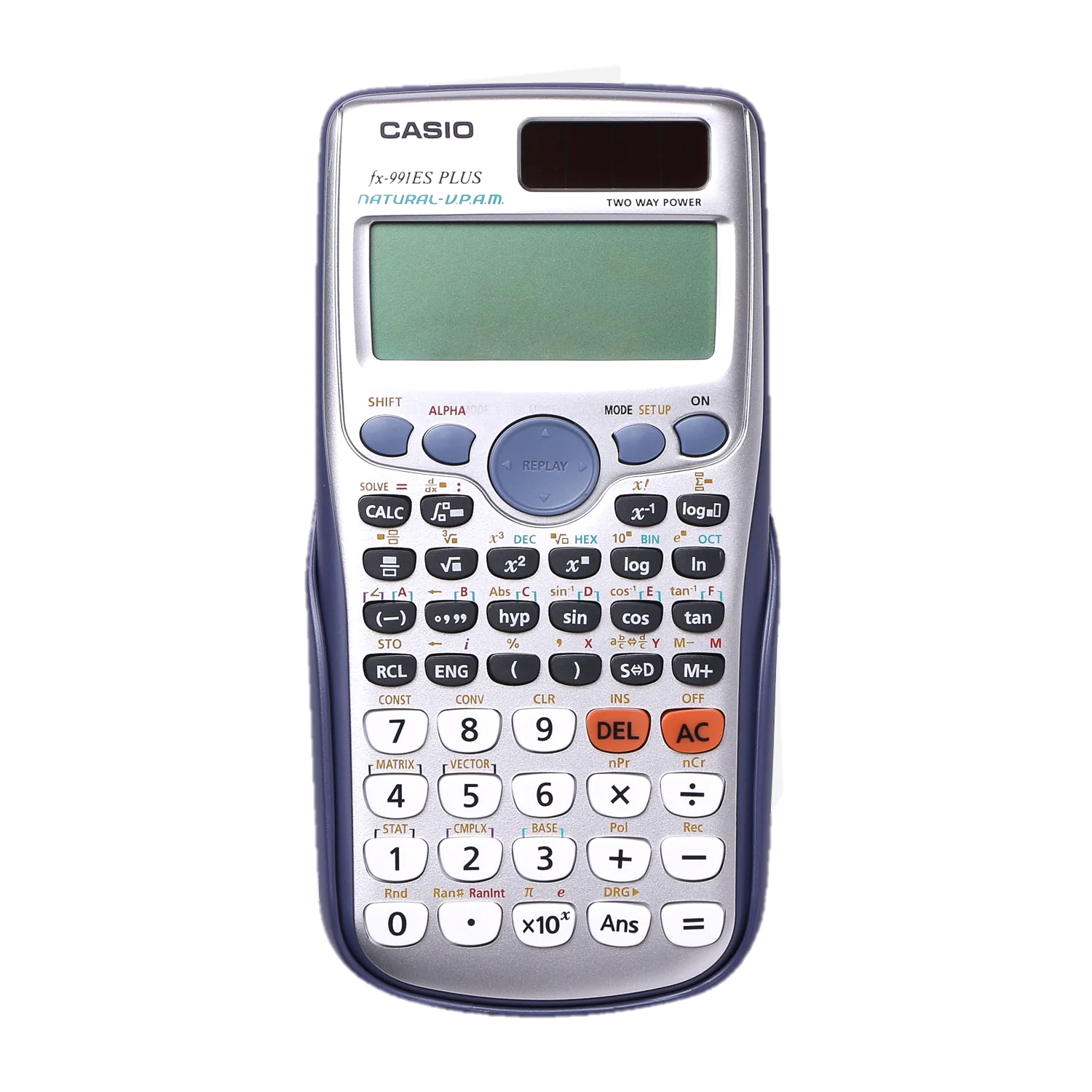 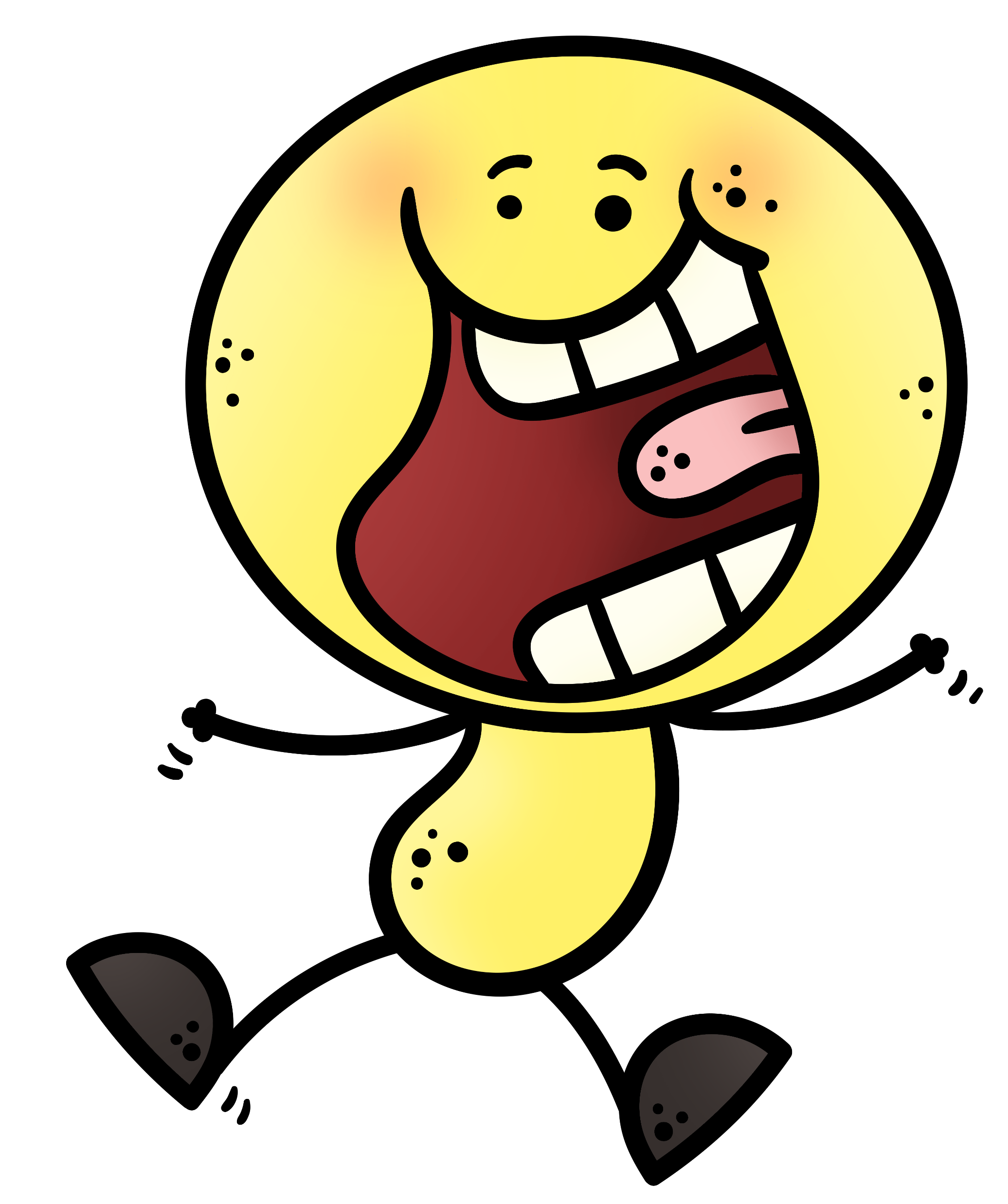 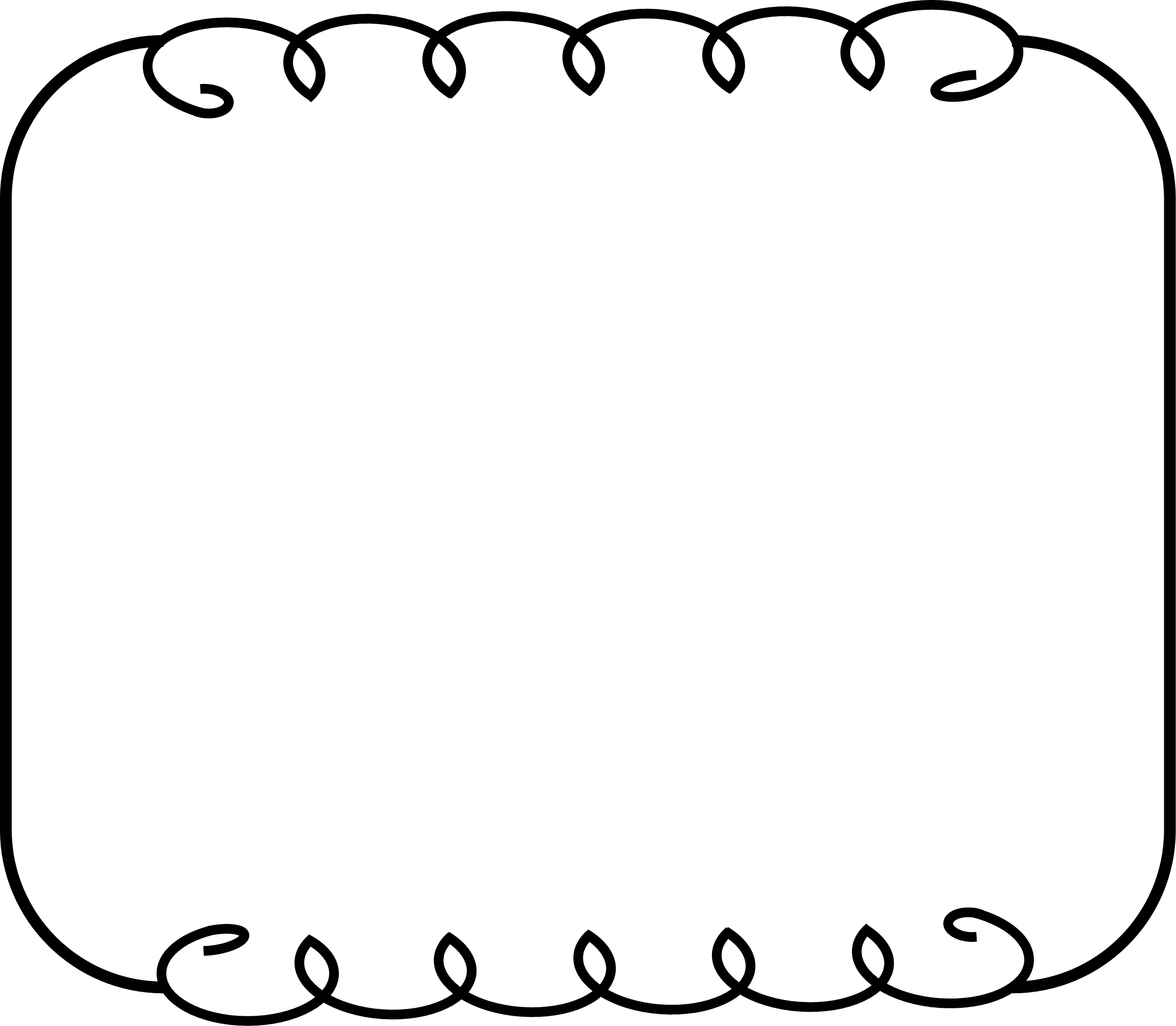 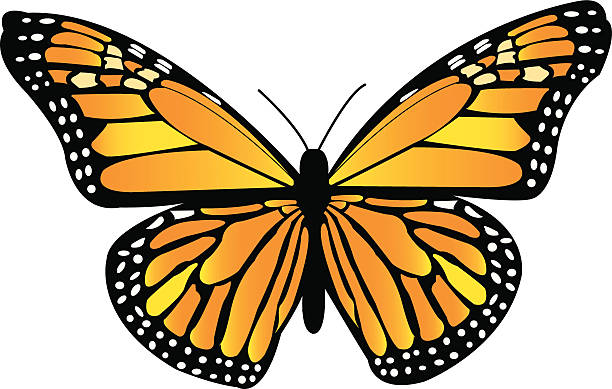 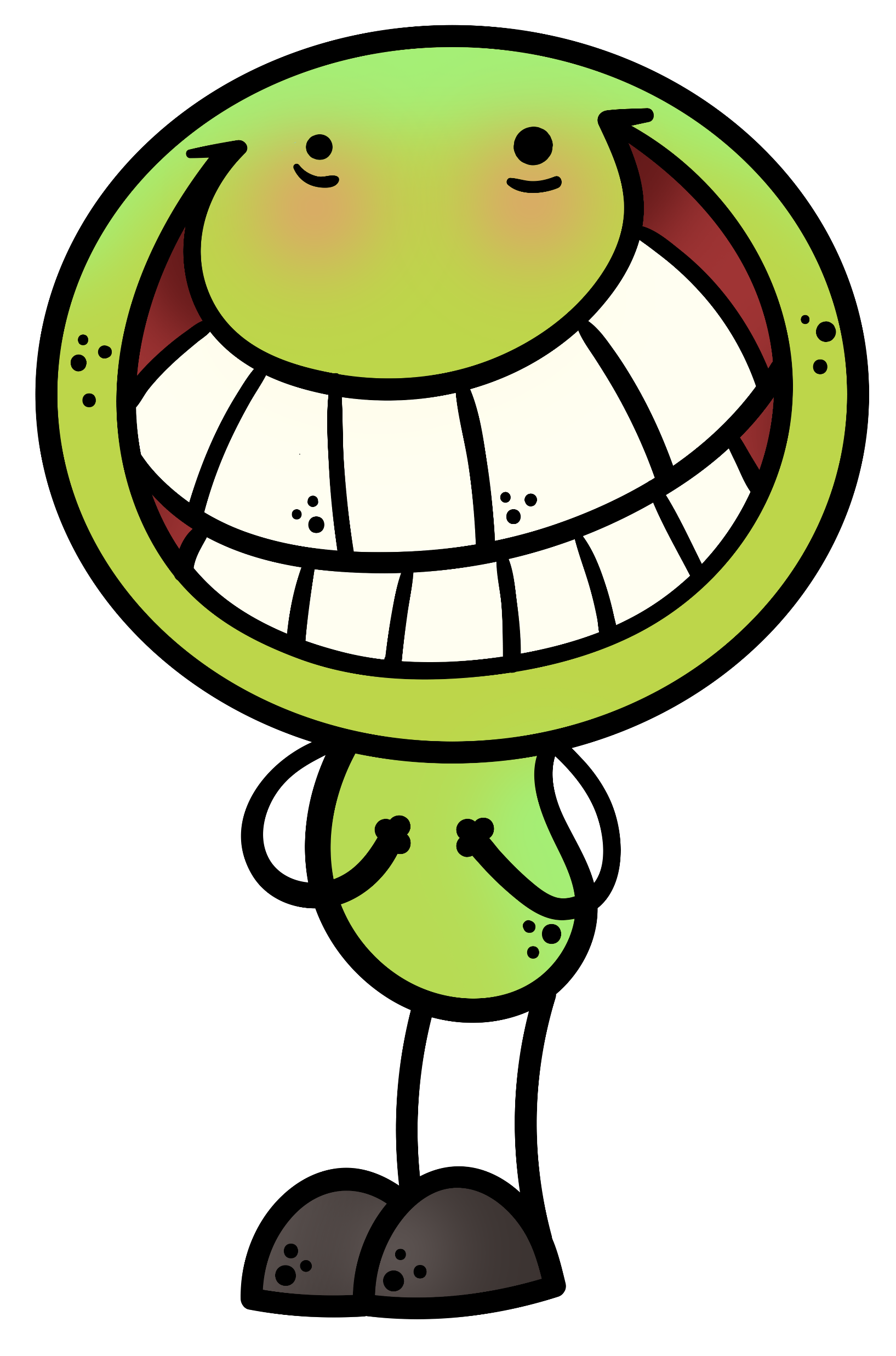 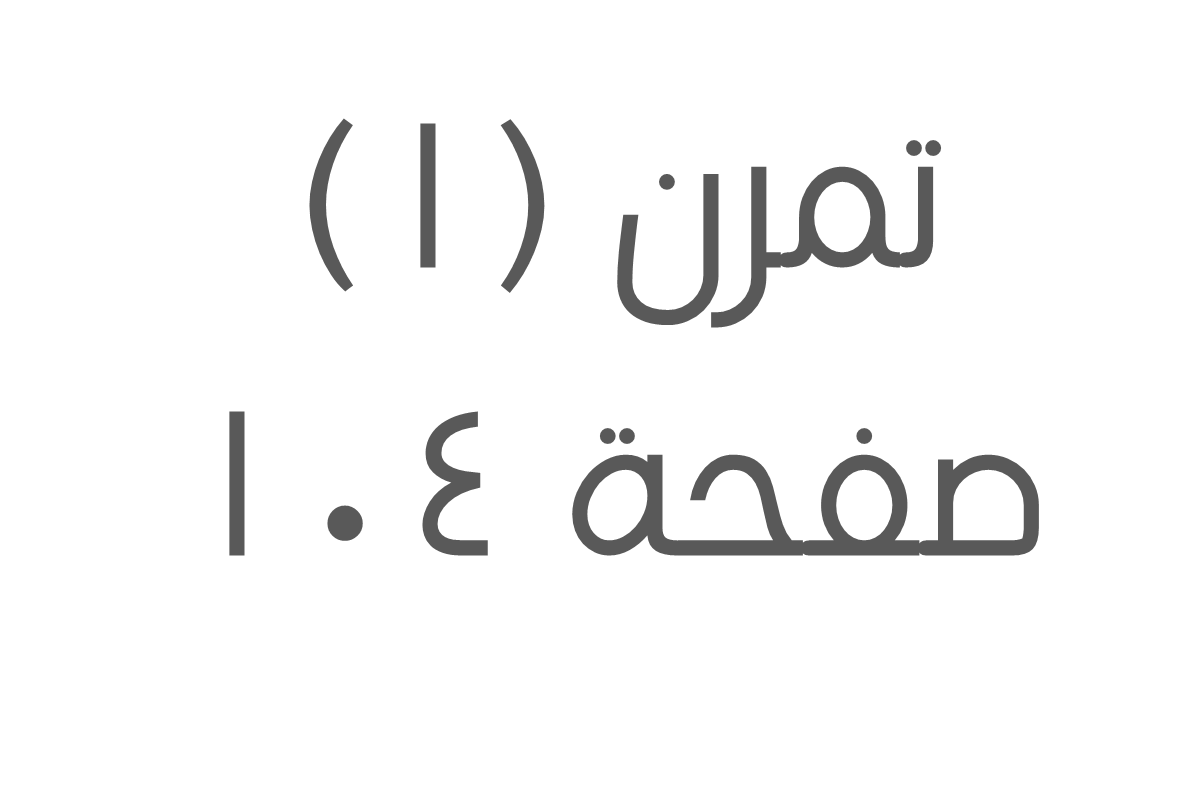 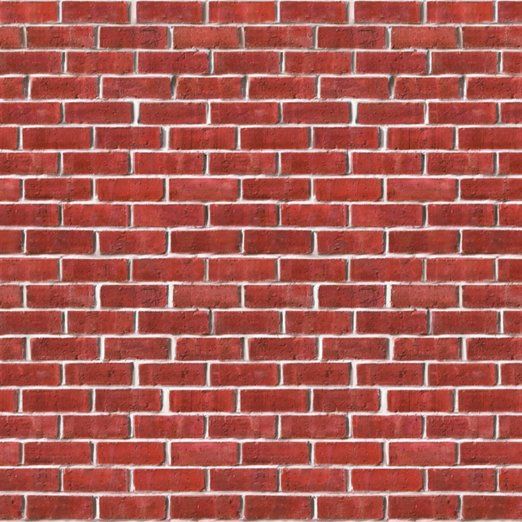 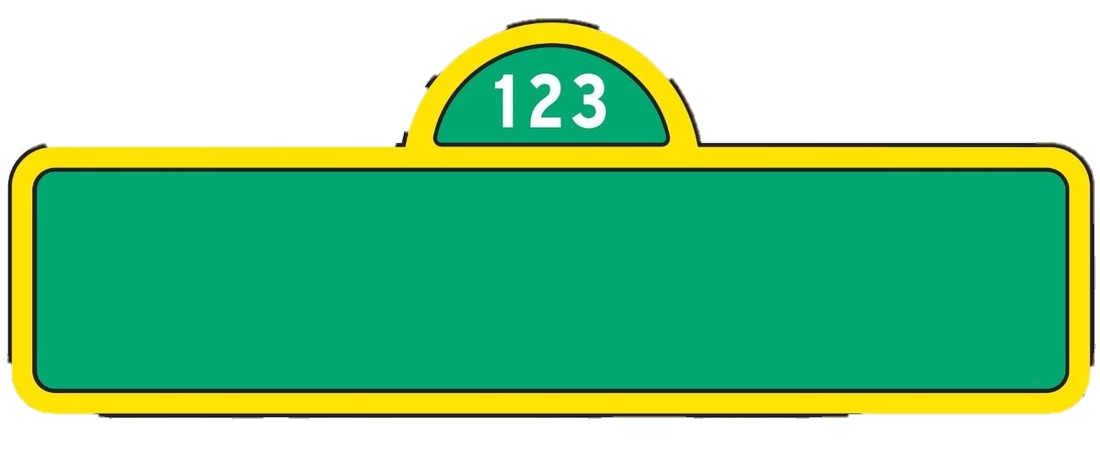 اختاري شخصية للذهاب إلى سؤال
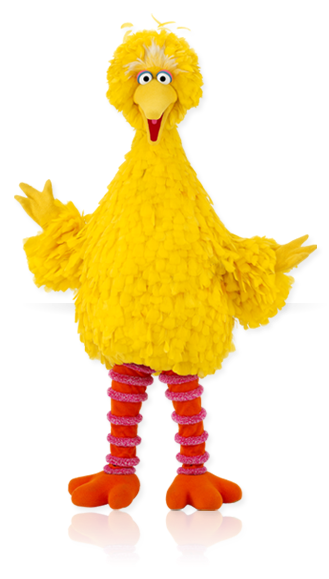 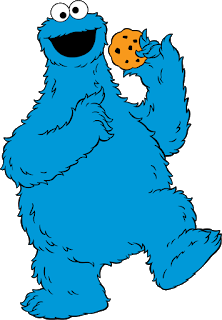 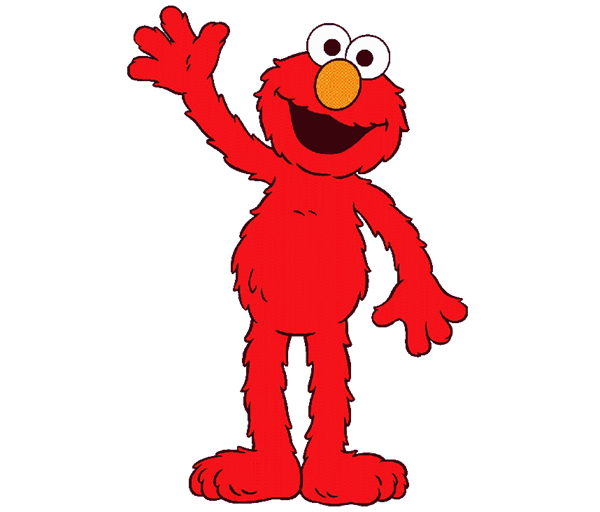 @the.goodteacher
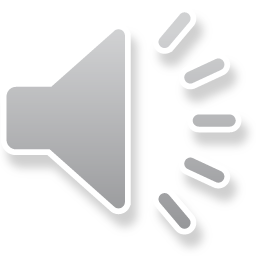 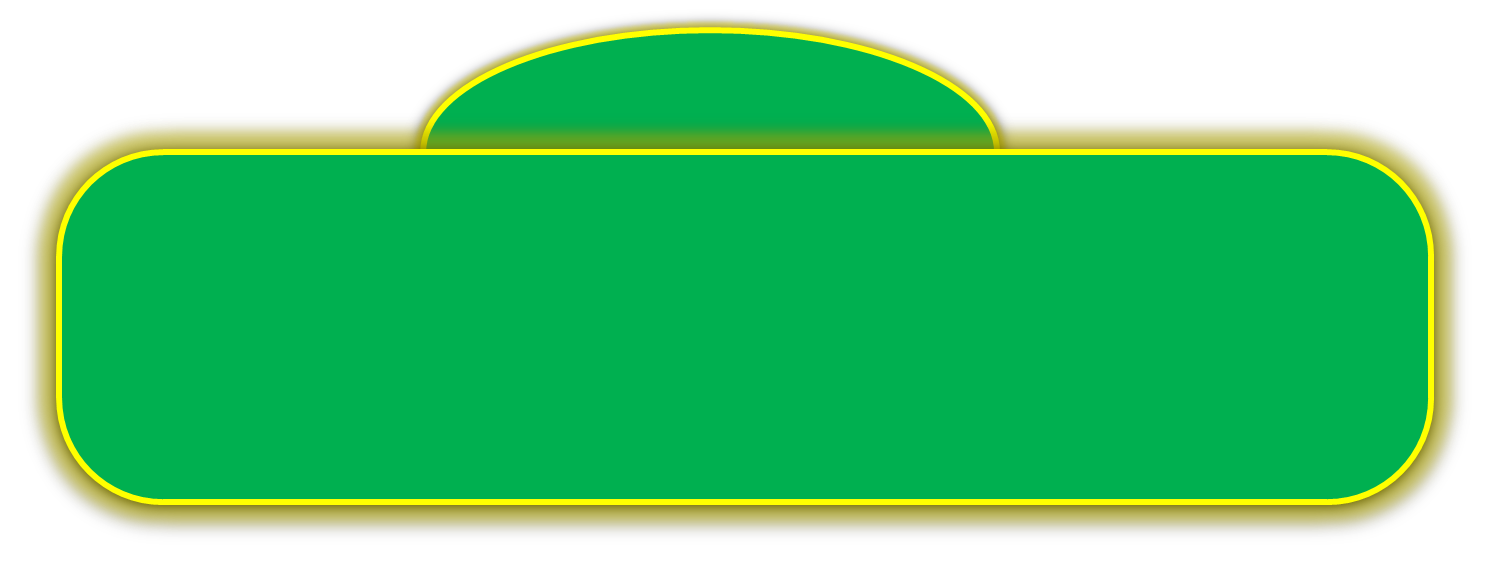 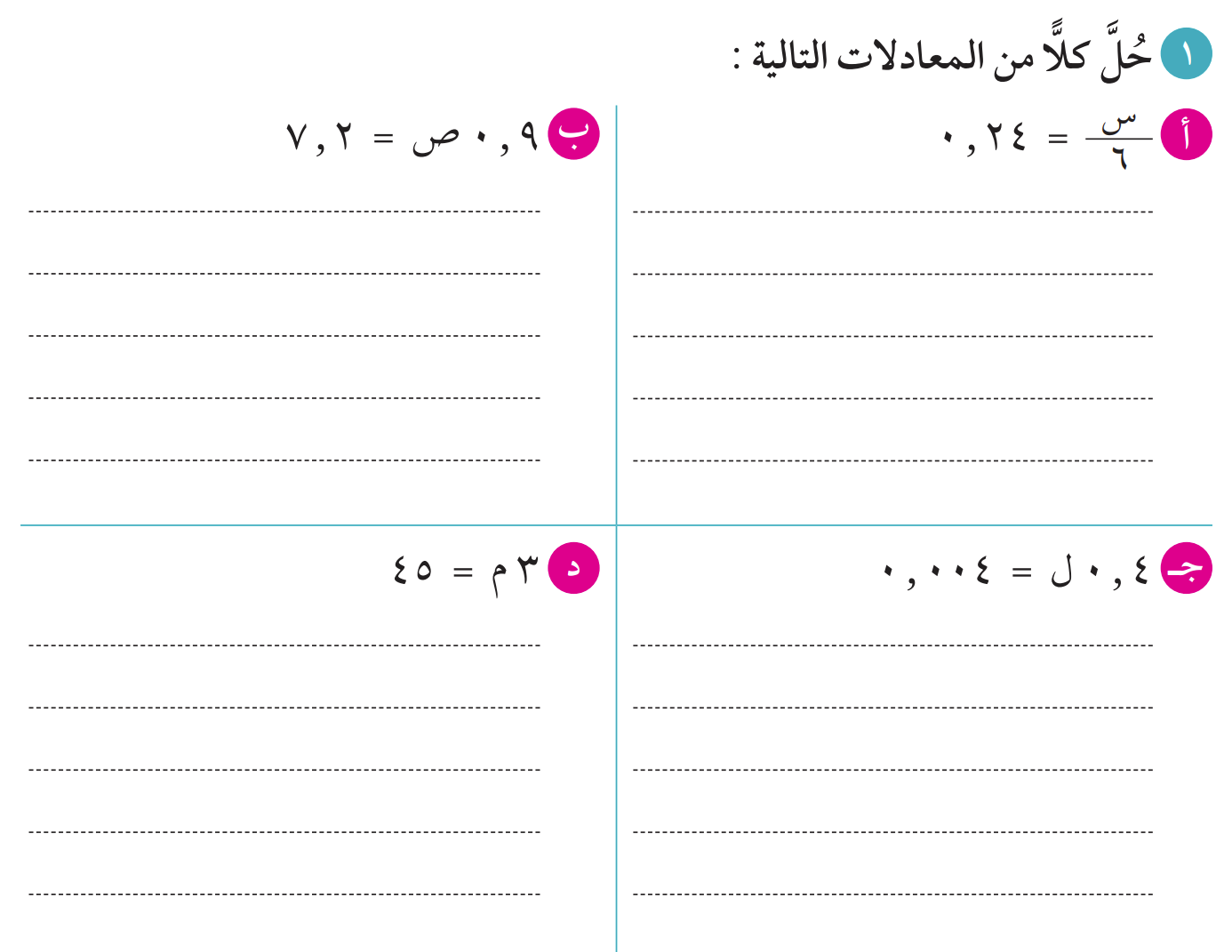 صفحة 104
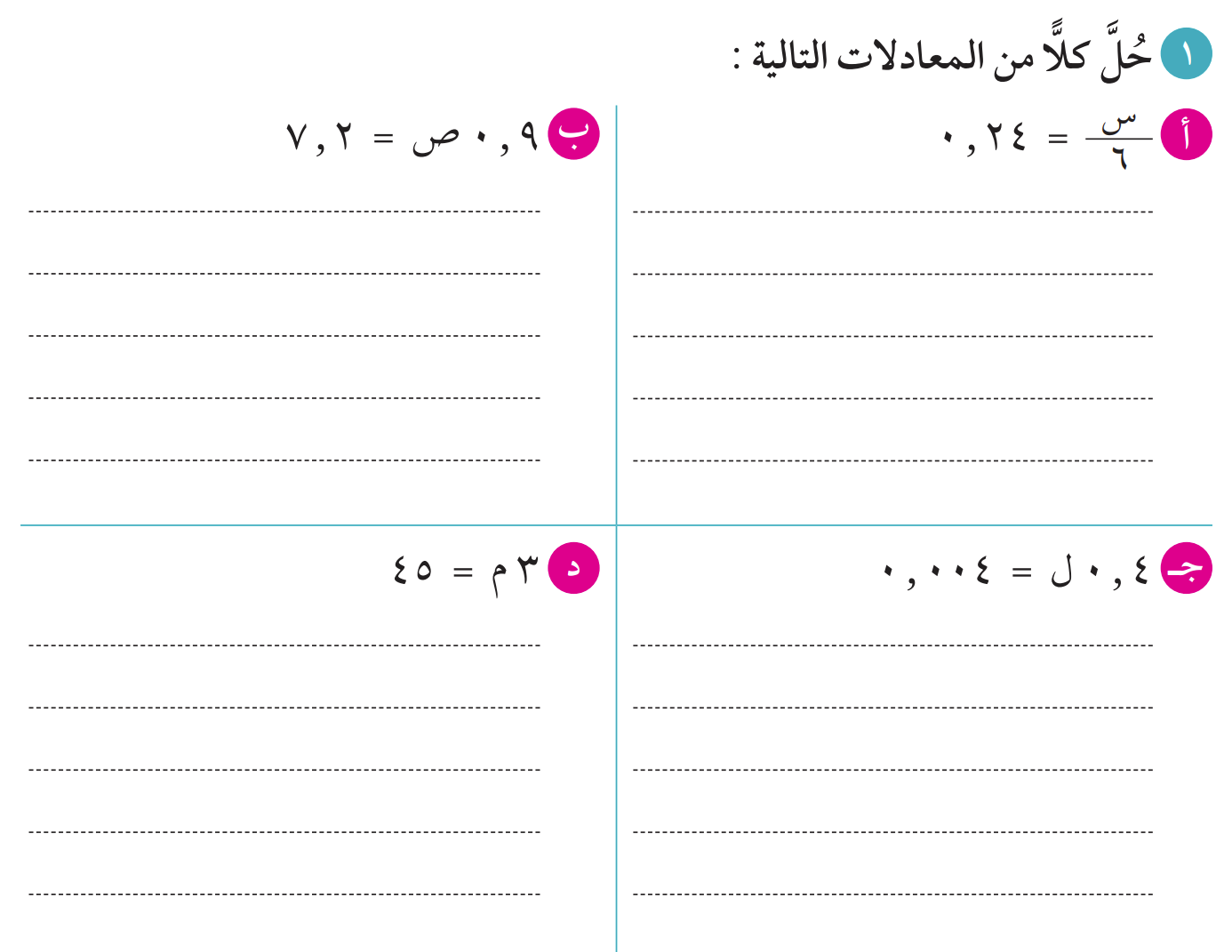 1
5
3
3
3
45
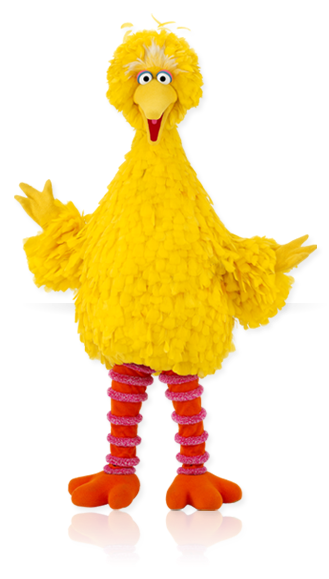 3
م
=
15
1
5
15
00
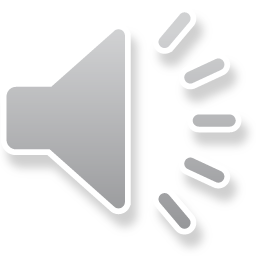 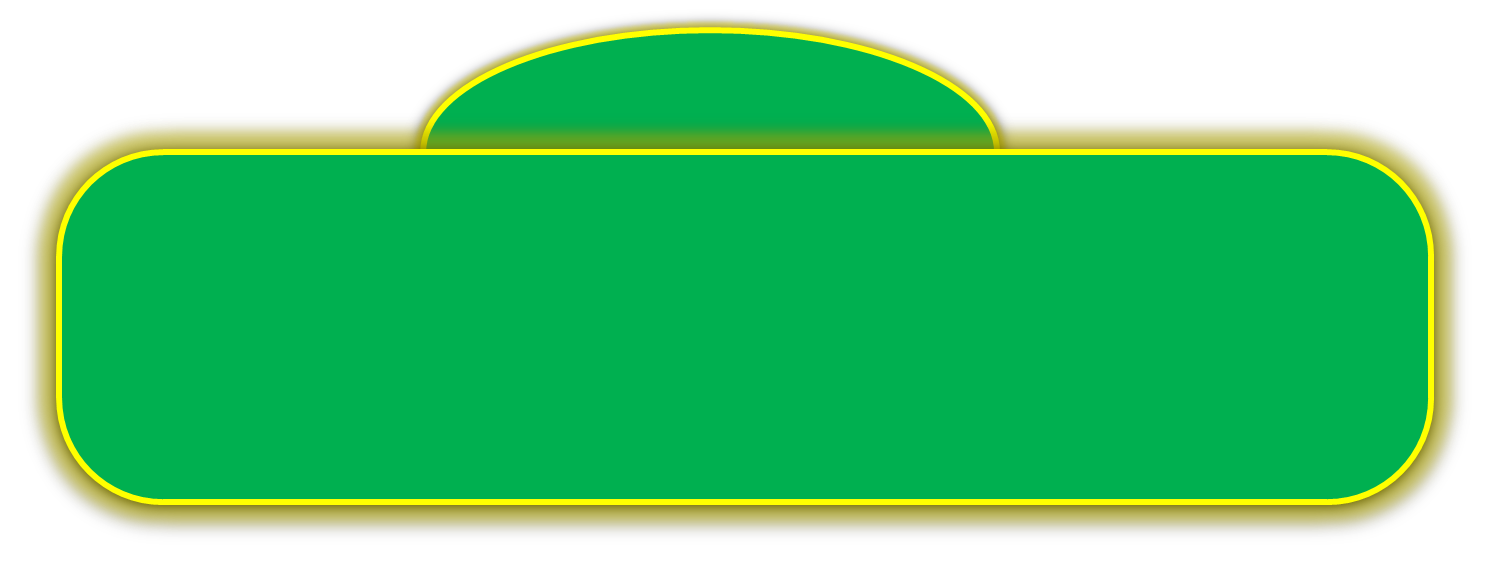 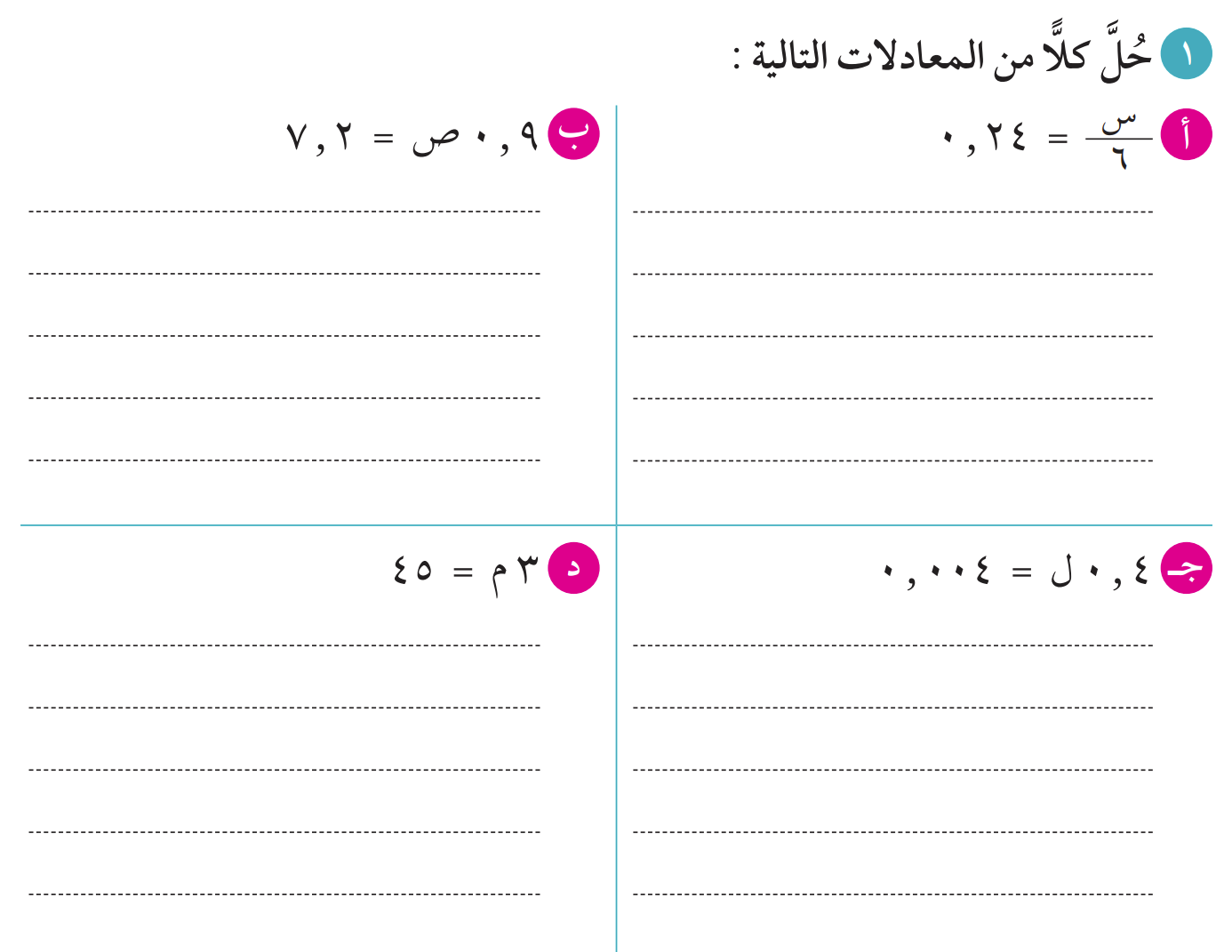 صفحة 104
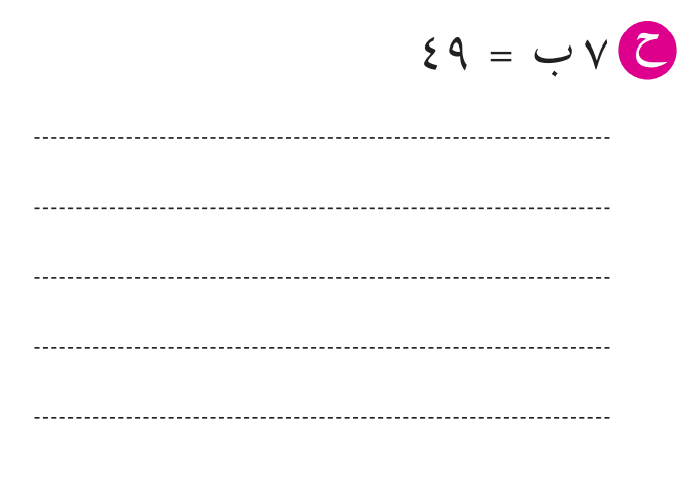 7
7
7
7
49
49
ب
=
7
00
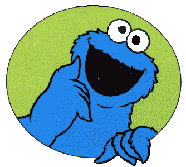 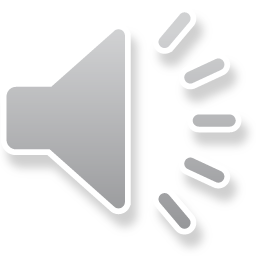 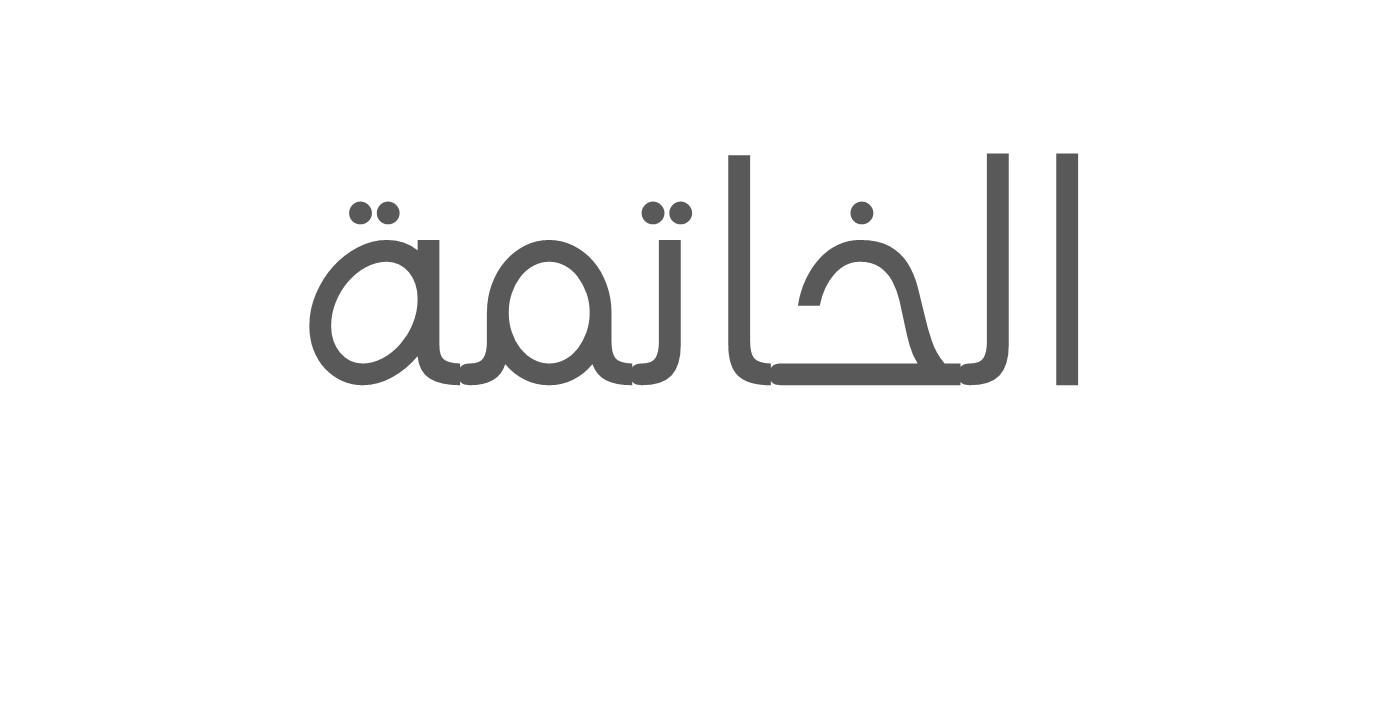 صفحة  107
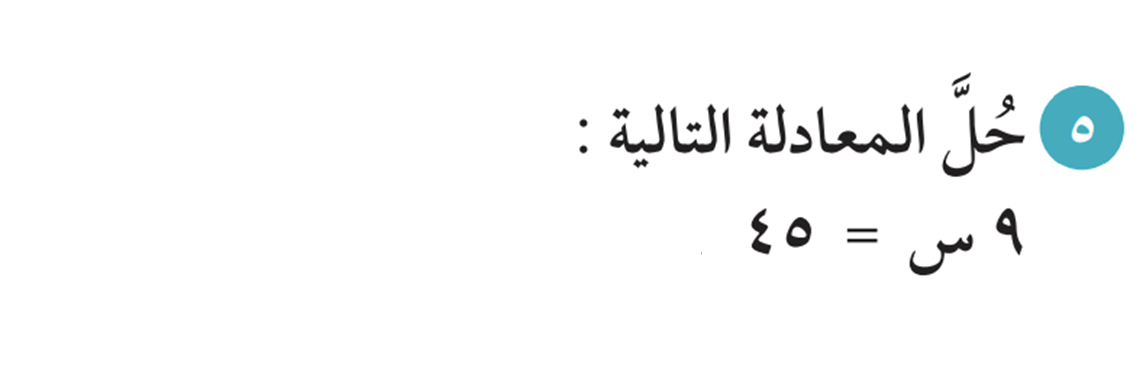 التقييم المختصر
9
9
5
9
45
45
س
=
5
00
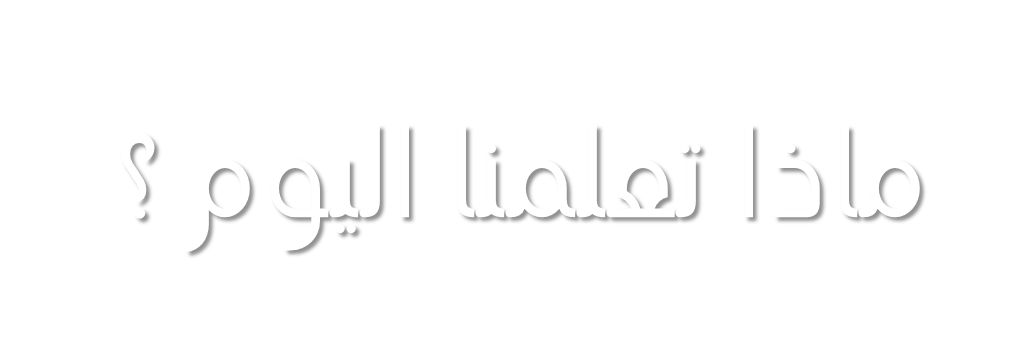 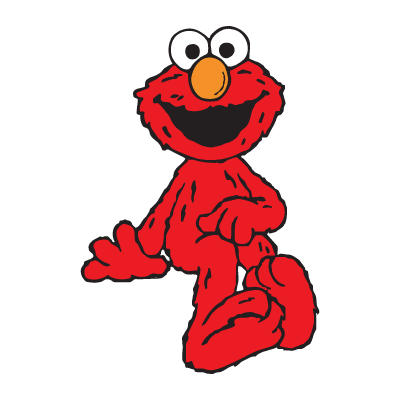 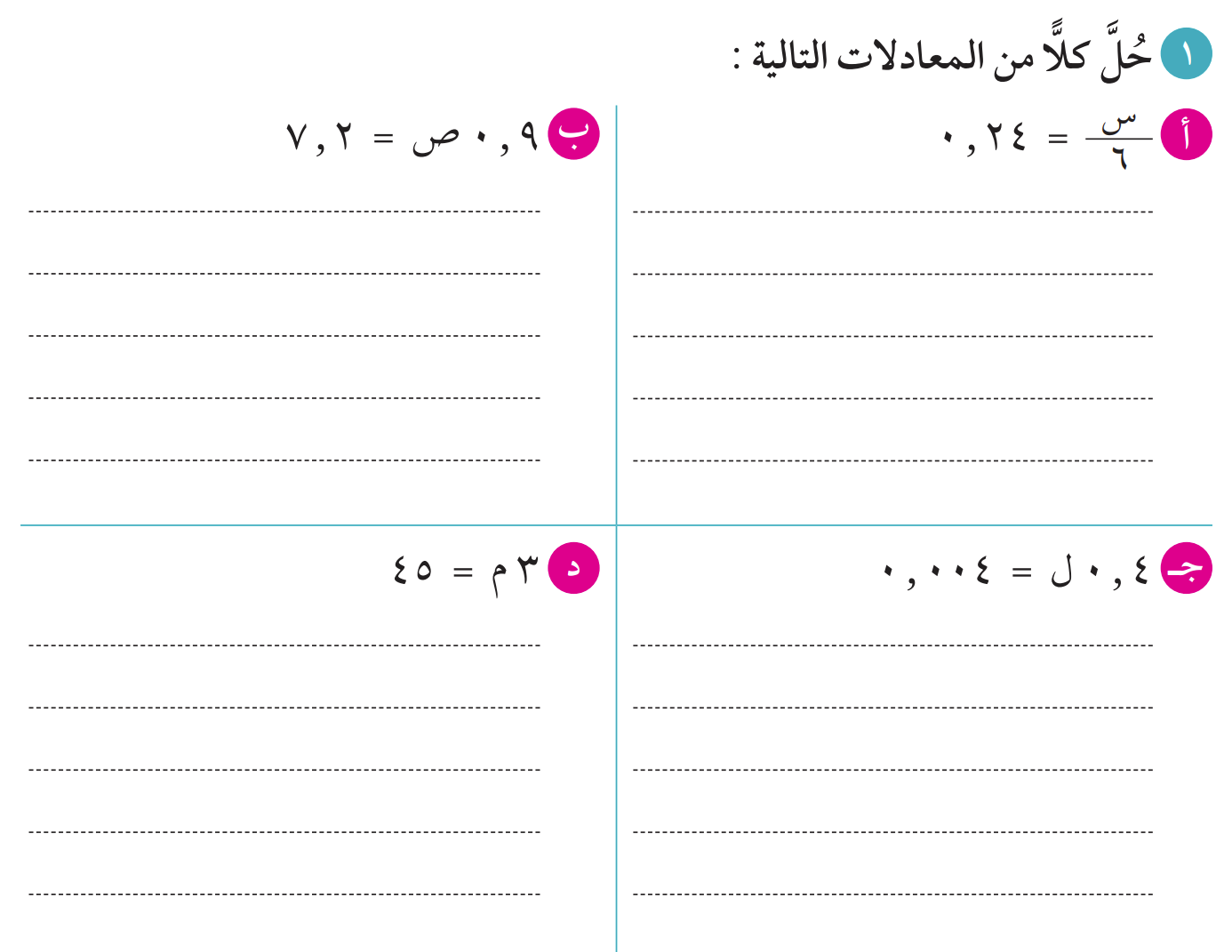 صفحة 104
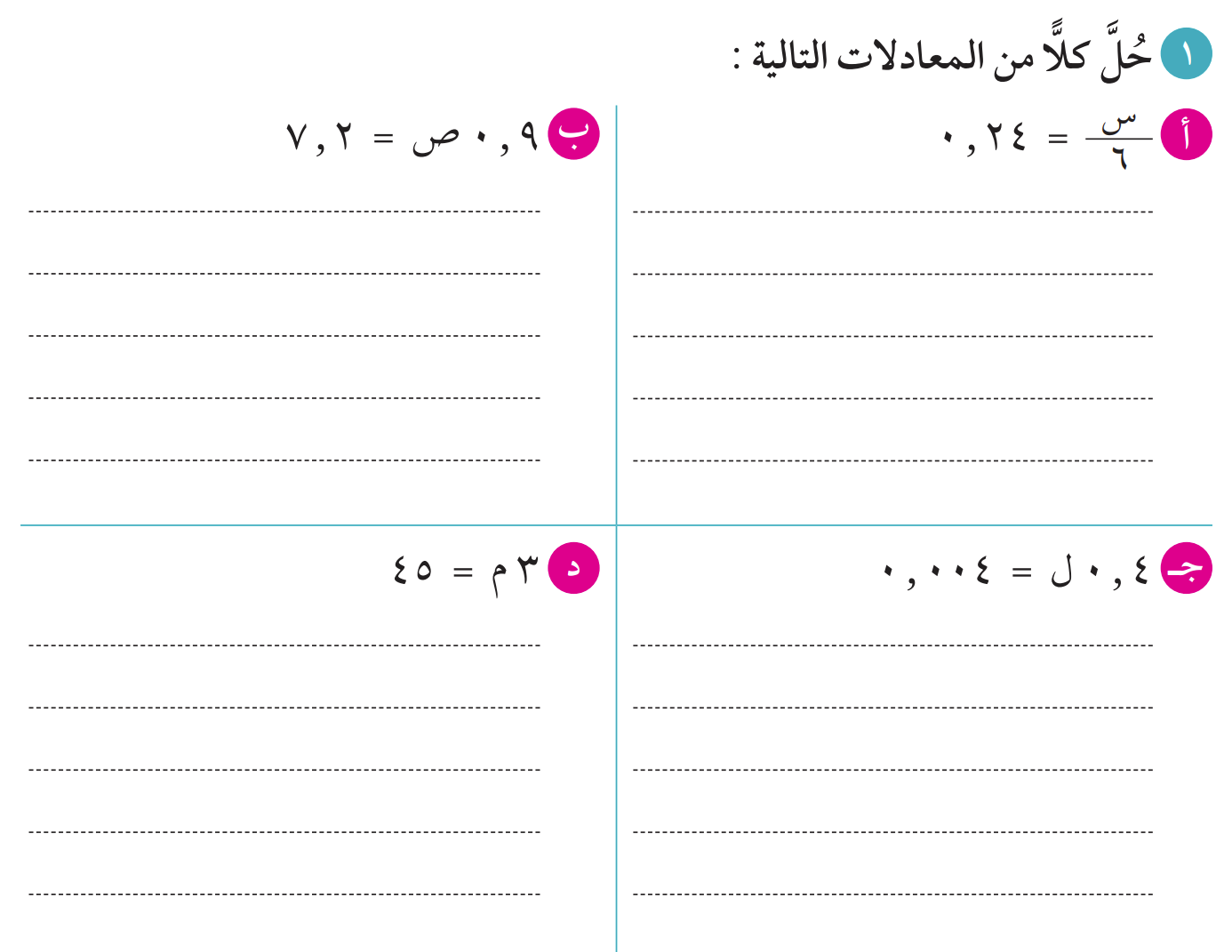 8
0,9
0,9
9
72
72
ص
=
8
00
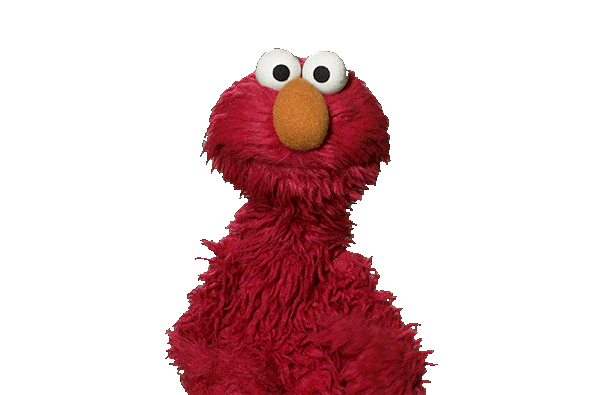 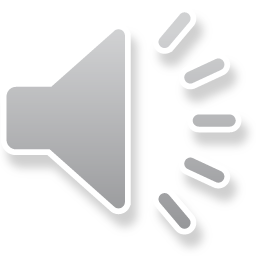